Advanced Computer Vision
Chapter 3
Image Processing
Presented by: 傅楸善 &傅子芸
0902365907
B07902073@ntu.edu.tw
1
Image Processing
3.1 Point Operators
3.2 Linear Filtering
3.3 More Neighborhood Operators
3.4 Fourier Transforms
3.5 Pyramids and Wavelets
3.6 Geometric Transformations
2
[Speaker Notes: 點運算子]
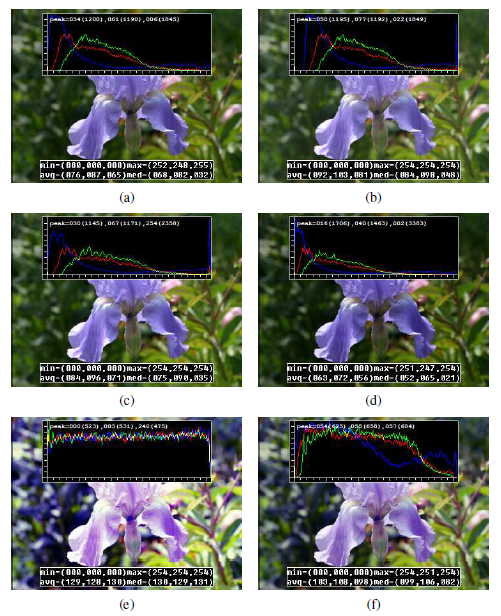 3
3.1.1 Pixel Transforms
4
3.1.1 Pixel Transforms
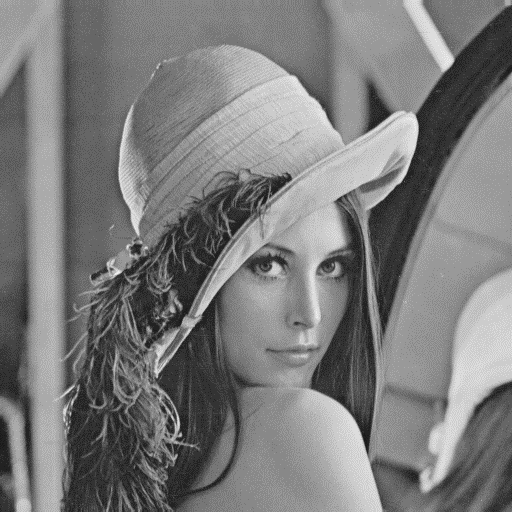 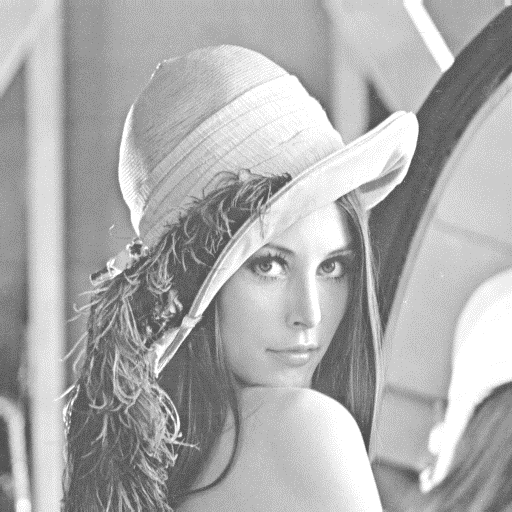 before
after
5
3.1.1 Pixel Transforms
6
3.1.1 Pixel Transforms
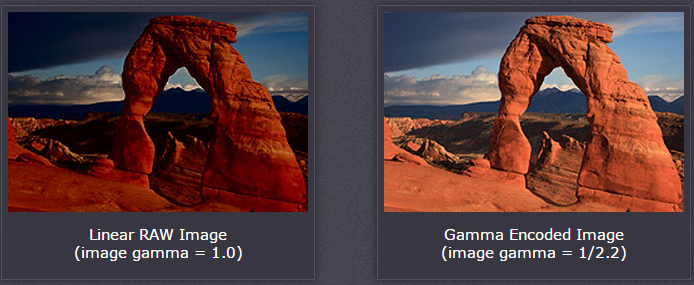 7
[Speaker Notes: 伽瑪校正就是對影象的伽瑪曲線進行編輯，以對影象進行非線性色調編輯的方法，檢出影象訊號中的深色部分和淺色部分，並使兩者比例增大，從而提高影象對比度效果。
Gamma=2.2怎麼來的？將人眼感受到的灰階轉換成自然界真實的灰階比如 (0.5)^2.2=0.2
gamma校正原理:https://www.itread01.com/content/1547003716.html
歸一化 
預補償 
反歸一化]
3.1.1 Pixel Transforms
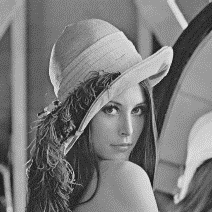 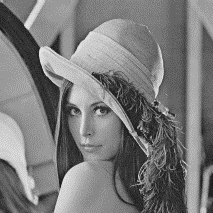 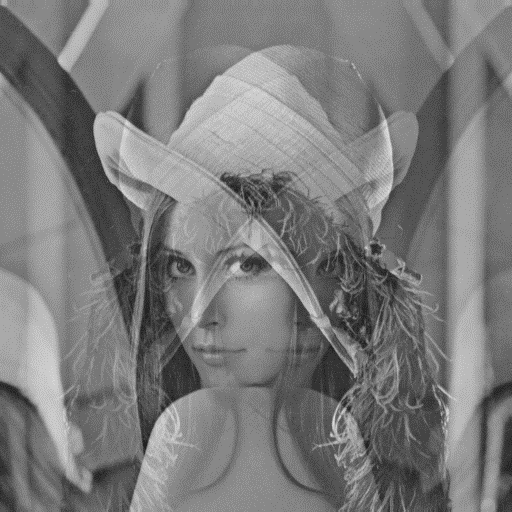 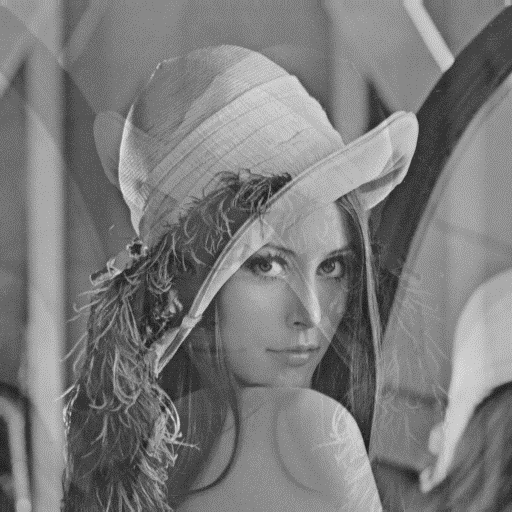 8
3.1.2 Color Transforms
In fact, adding the same value to each color channel not only increases the apparent intensity of each pixel, it can also affect the pixel’s hue and saturation.
9
3.1.3 Compositing and Matting
In many photo editing and visual effects applications, it is often desirable to cut a foreground object out of one scene and put it on top of a different background.
The process of extracting the object from the original image is often called matting, while the process of inserting it into another image (without visible artifacts) is called compositing.
10
[Speaker Notes: Matting: 抽圖
Compositing: 合成]
3.1.3 Compositing and Matting
Alpha-matted color image 
In addition to the three color RGB channels, an alpha-matted image contains a fourth alpha channel α (or A) that describes the relative amount of opacity or fractional coverage at each pixel.
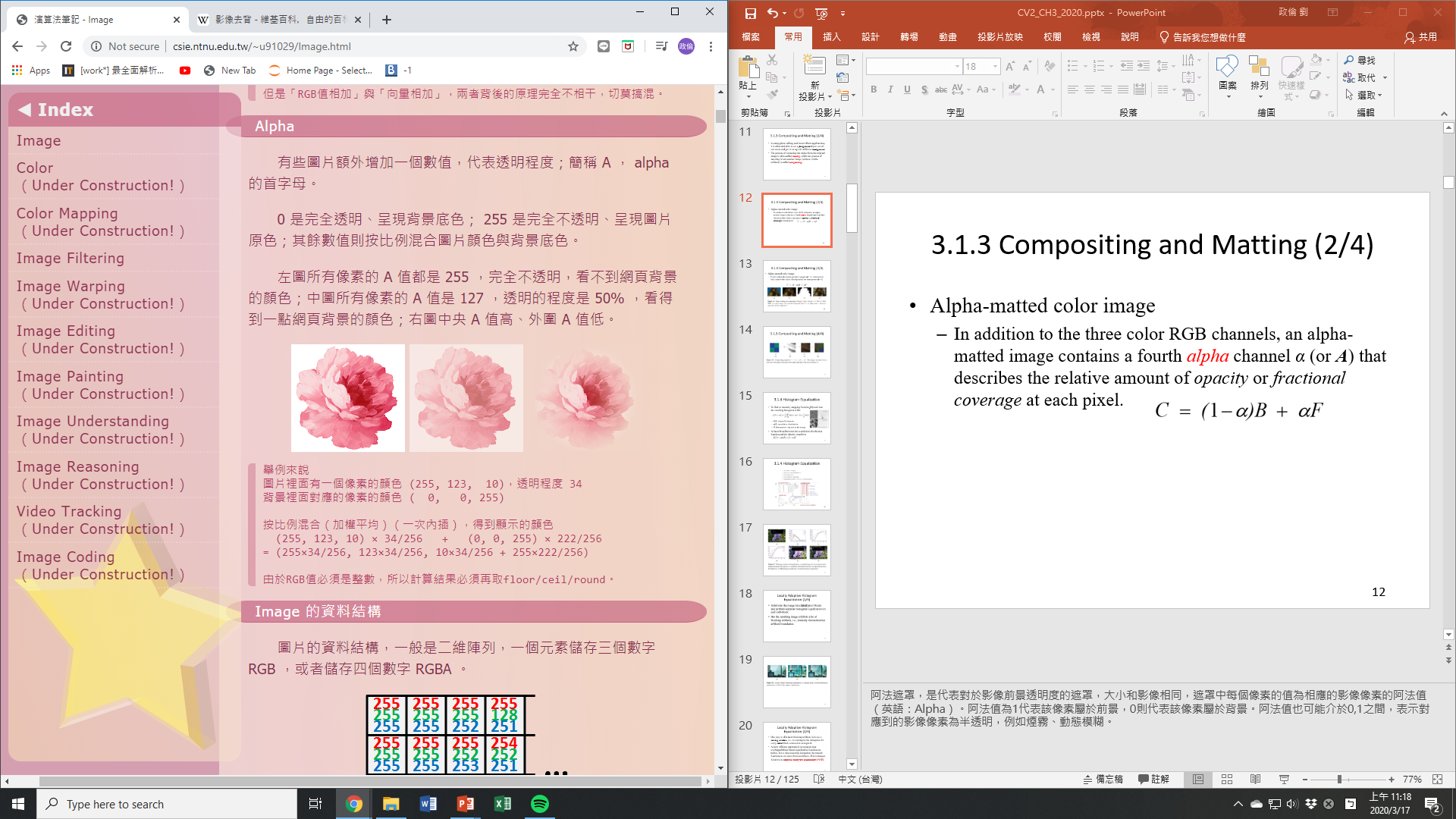 11
[Speaker Notes: 阿法遮罩，是代表對於影像前景透明度的遮罩，大小和影像相同，遮罩中每個像素的值為相應的影像像素的阿法值（英語：Alpha）。阿法值為1代表該像素屬於前景，0則代表該像素屬於背景。阿法值也可能介於0,1之間，表示對應到的影像像素為半透明，例如煙霧、動態模糊。
有些圖片額外增加一個數值，代表透明程度；簡稱 A ， alpha 的首字母。
0 是完全透明、呈現背景底色； 255 是完全不透明、呈現圖片原色；其餘數值則按比例混合圖片顏色與背景底色。]
3.1.3 Compositing and Matting
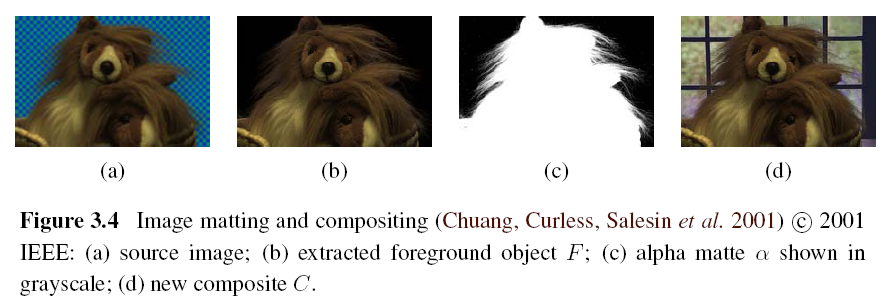 12
[Speaker Notes: 阿法遮罩，是代表對於影像前景透明度的遮罩，大小和影像相同，遮罩中每個像素的值為相應的影像像素的阿法值（英語：Alpha）。阿法值為1代表該像素屬於前景，0則代表該像素屬於背景。阿法值也可能介於0,1之間，表示對應到的影像像素為半透明，例如煙霧、動態模糊。
有些圖片額外增加一個數值，代表透明程度；簡稱 A ， alpha 的首字母。
0 是完全透明、呈現背景底色； 255 是完全不透明、呈現圖片原色；其餘數值則按比例混合圖片顏色與背景底色。]
3.1.3 Compositing and Matting
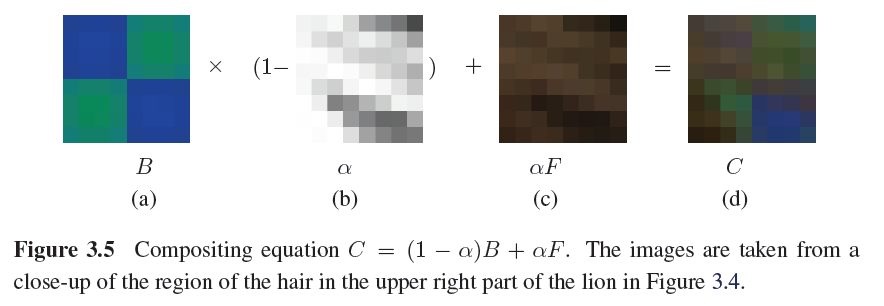 13
[Speaker Notes: 注意背景與前景差別，背景已經用(1-a)希望他透明了
1為不透明，0為透明
這邊的a值以灰階圖表示，越白就是越接近1，前景就越不透明]
3.1.4 Histogram Equalization
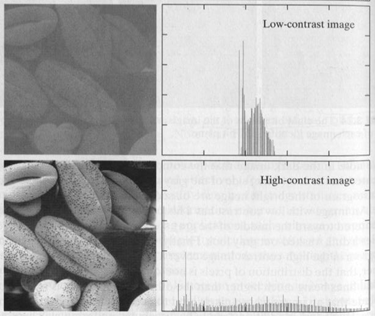 14
3.1.4 Histogram Equalization
Source Image  Histogram
Use histogram to calculate PDF of each gray value.
PDF  CDF
Round value in CDF to make our table.
Look up table.
PDF: Probability Density Function
15
CDF: Cumulative Distribution Function
3.1.4 Histogram Equalization
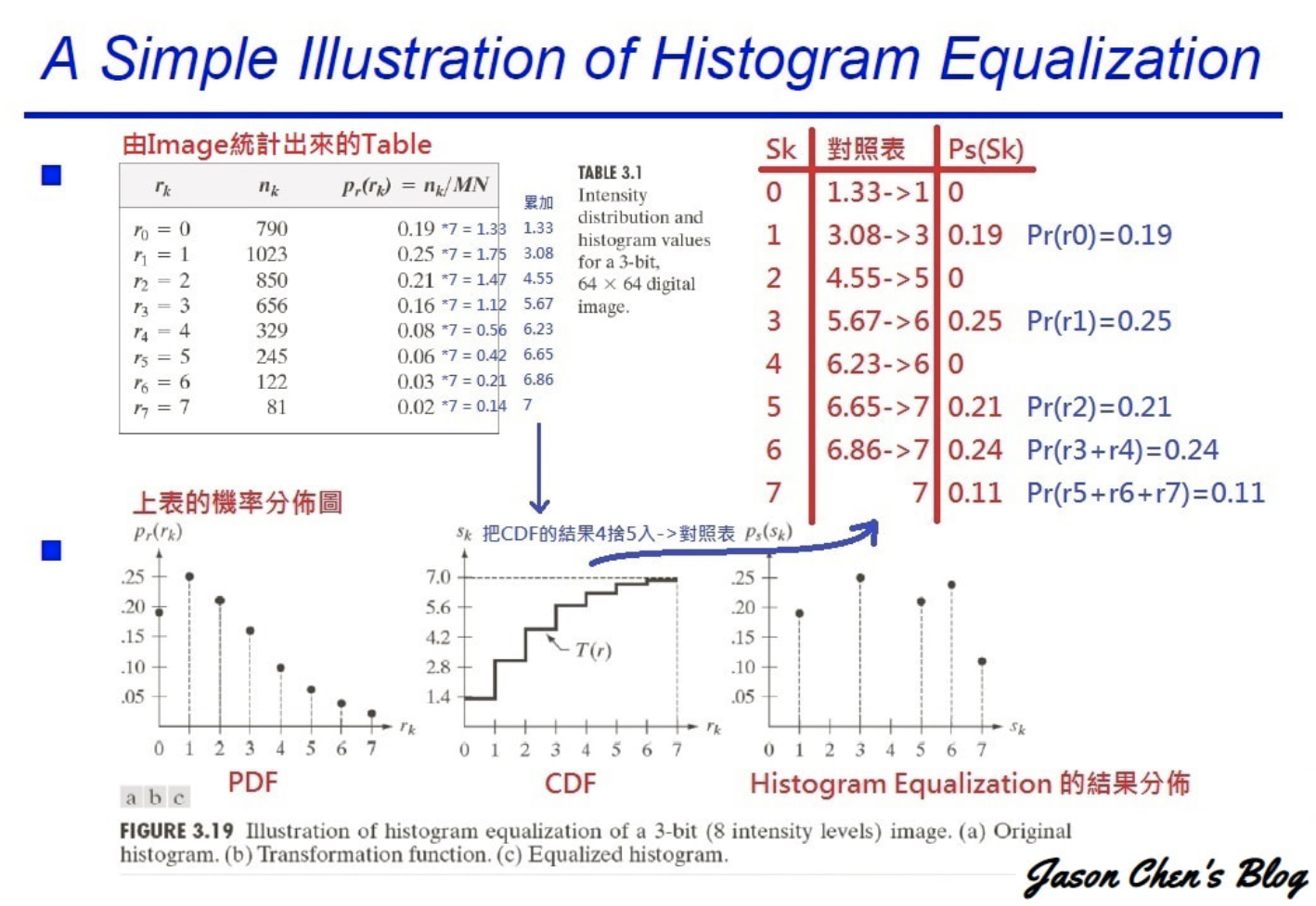 16
[Speaker Notes: 本圖的Source Image 是一張 64*64 Intensity 3-bit 的Digital Image。 
Source Image -> Histogram
利用 Histogram 算出各個灰階值的 PDF
將PDF 做累加求出 CDF
將CDF 的結果 4捨5入後做出對照表
透過查詢剛剛建立的對照表，決定Transition 完各個灰階值的機率]
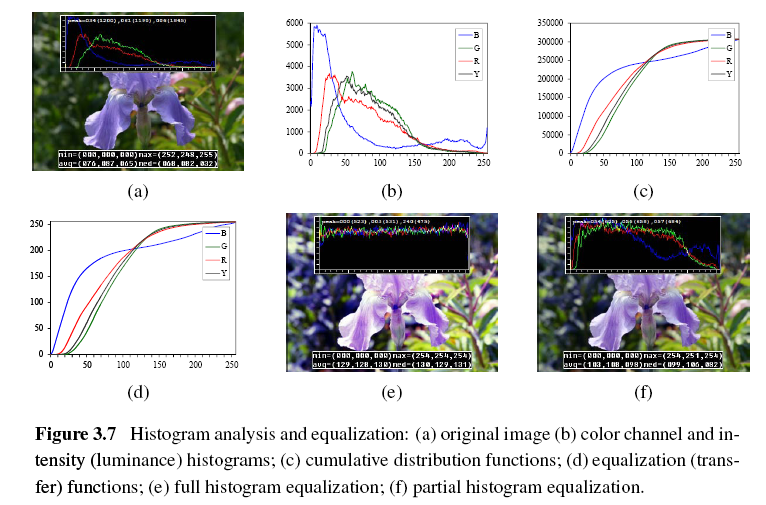 17
Locally Adaptive Histogram Equalization
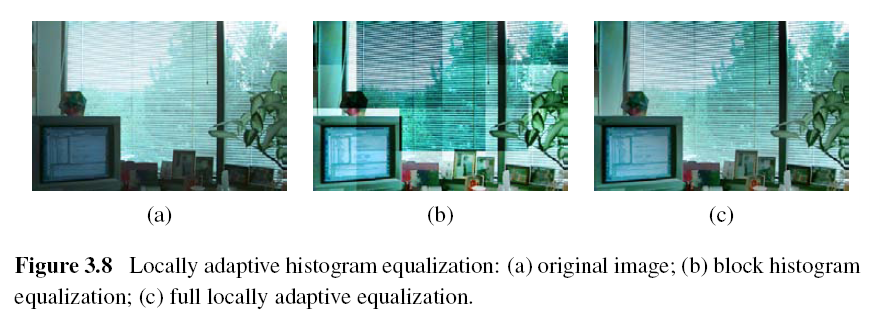 18
Locally Adaptive Histogram Equalization
19
[Speaker Notes: 先做好 block HE，本頁為改善方式]
Locally Adaptive Histogram Equalization
20
[Speaker Notes: 就是在說用雙線姓內插解決邊界瑕疵]
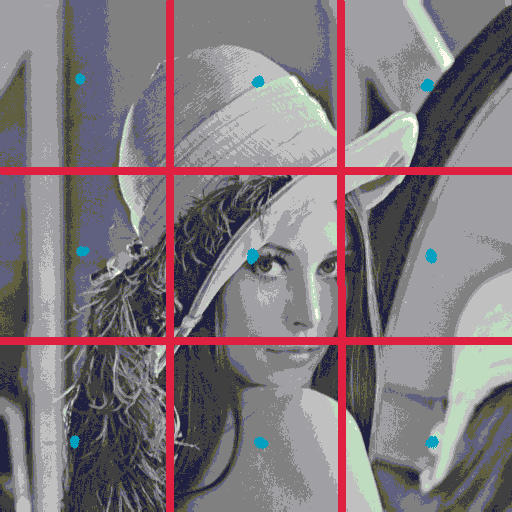 21
1-t
f01
f02
f00
t
s
1-s
f12
f10
f11
f20
f22
f21
22
[Speaker Notes: bilinear blending function 就是運用各個block的中間pixel值，去跟附近的座內插如上]
1-t
f01
f00
t
s
1-s
f10
f11
23
Image Processing
3.1 Point Operators
3.2 Linear Filtering
3.3 More Neighborhood Operators
3.4 Fourier Transforms
3.5 Pyramids and Wavelets
3.6 Geometric Transformations
24
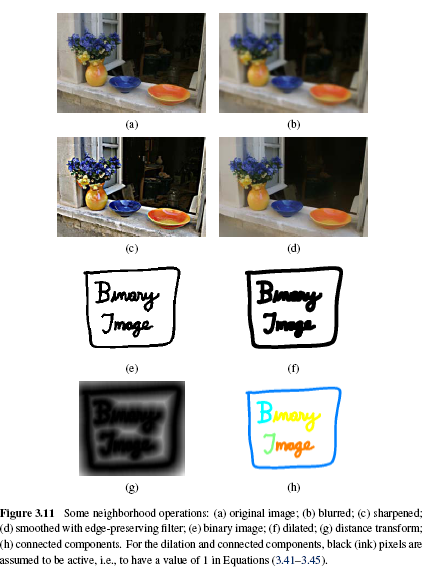 25
[Speaker Notes: (h)後面會提到用filter做smooth會無法照顧到整張圖的邊緣部分
(g)Distance Transforms 後面會提到，有City block or Manhattan distance與Euclidean distance等等]
3.2 Linear Filtering
26
[Speaker Notes: 3x3  block的話就是 k, l 由-1到+1]
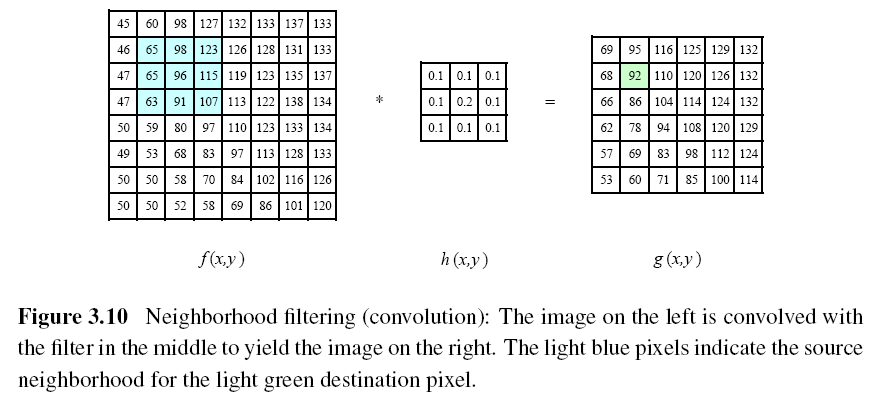 27
[Speaker Notes: 92 = 65*0.1 + 98*0.1 + 123*0.1 + 65*0.1 + 96*0.2 + 115*0.1 + 63*0.1 + 91*0.1 + 107*0.1
此範例上下左右對稱，所以correlation與convolution結果相同]
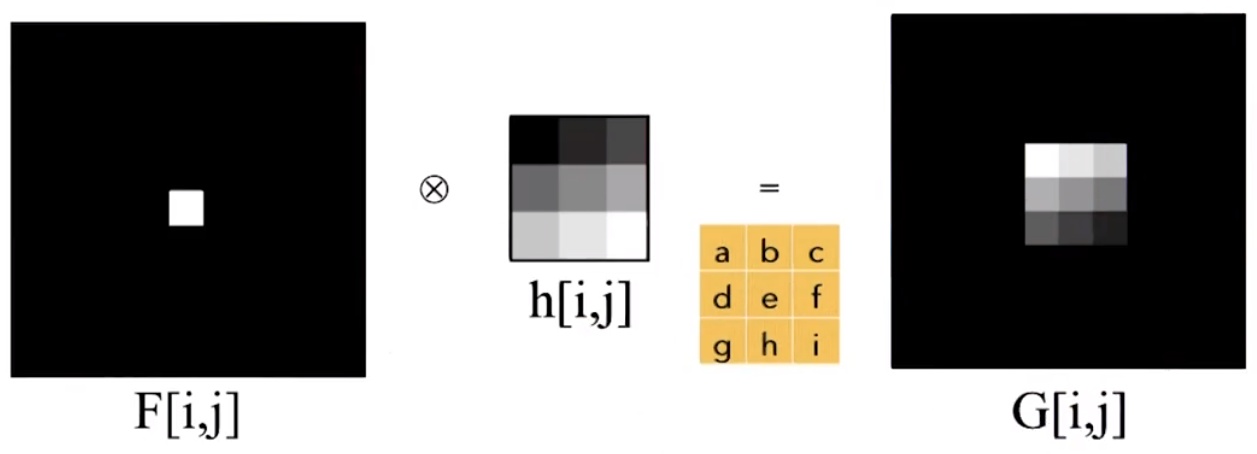 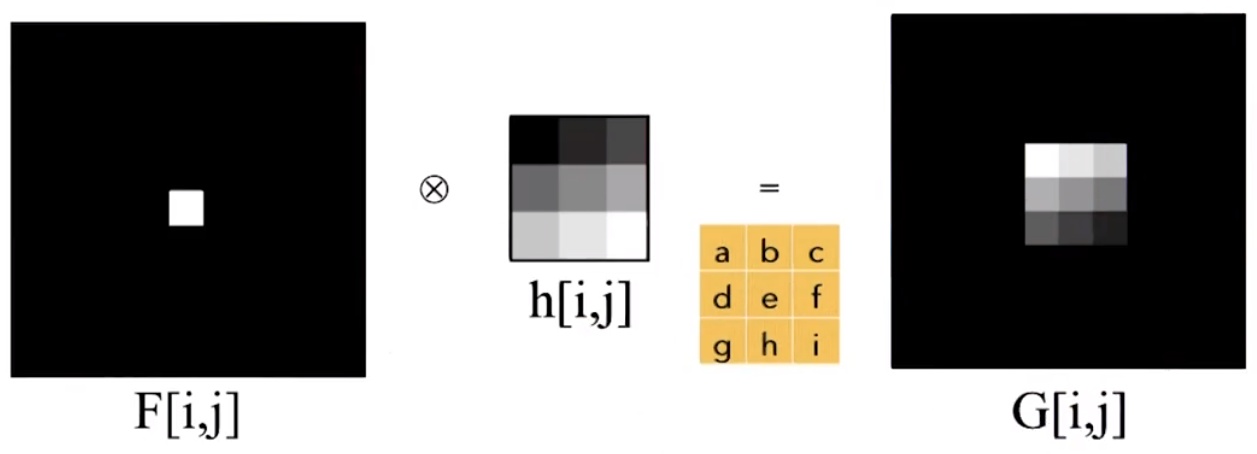 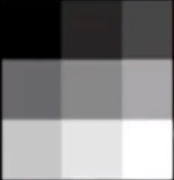 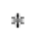 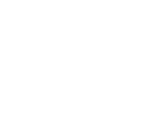 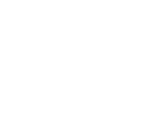 28
Matrix-Vector Form
A one-dimensional convolution can be represented in matrix-vector form.
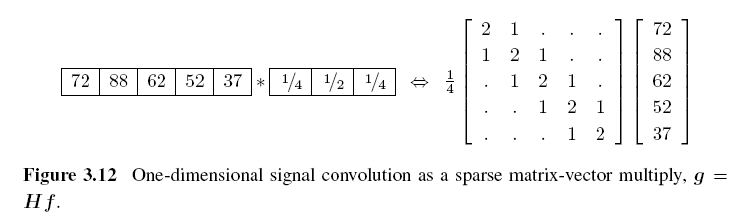 29
[Speaker Notes: 這邊也考慮了邊界，一般不會考慮，不考慮的話就把第一和最後一橫列去掉即可
此時會需要填補，也就是下一頁內容]
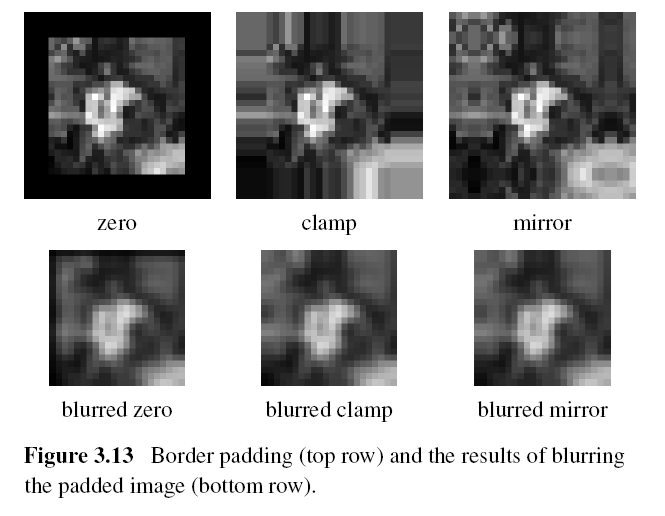 Padding (Border Effects)
zero: set all pixels outside the source image to 0.
constant (border color): set all pixels outside the source image to a specified border value.
clamp (replicate or clamp to edge): repeat edge pixels indefinitely
Raw
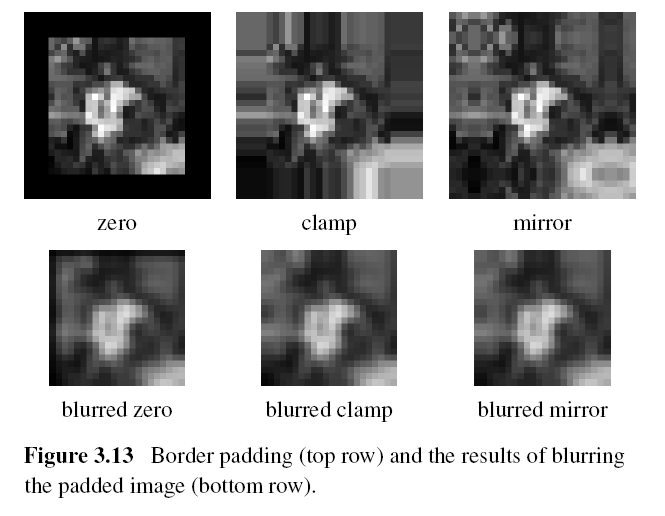 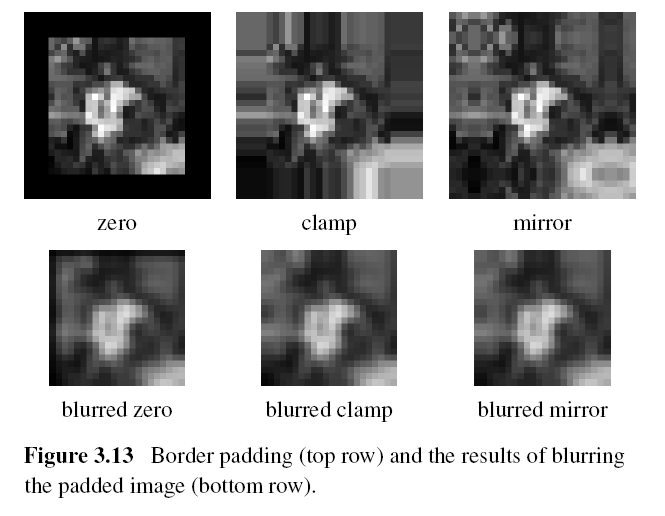 30
[Speaker Notes: Kernel很大的話是有可能這麼多區域為黑色的，其他方式造成的邊界效應也是用這些]
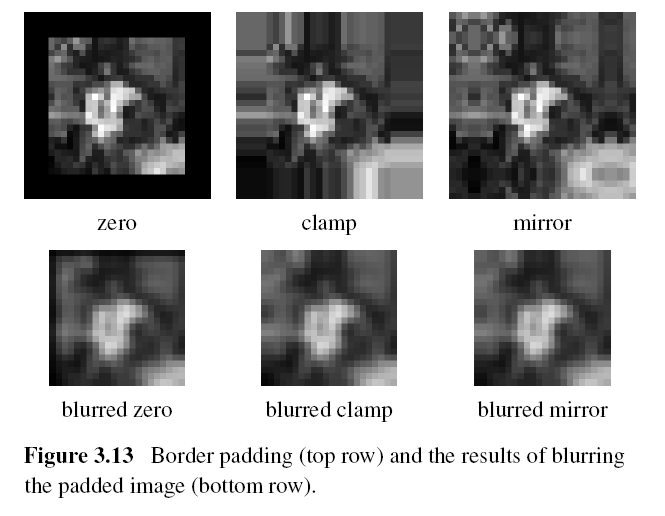 Padding (Border Effects)
mirror: reflect pixels across the image edge
(cyclic) wrap (repeat or tile): loop “around” the image in a toroidal configuration
Raw
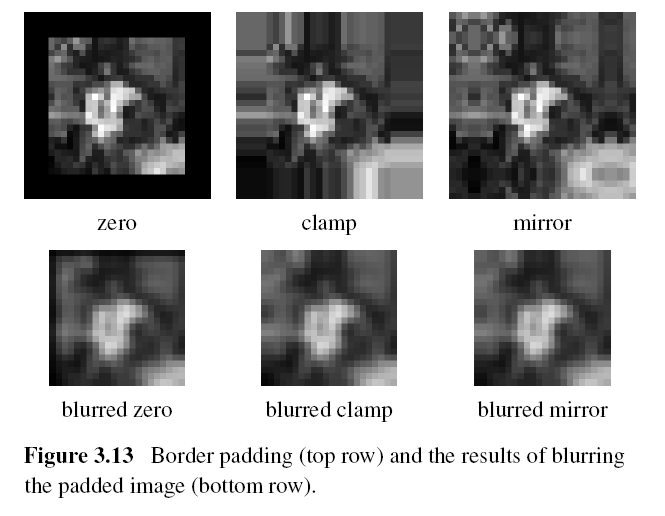 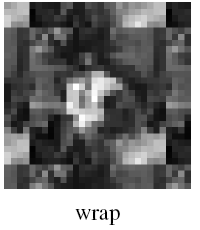 31
[Speaker Notes: Wrap: 最上面的邊界效應用中間區域的下半部去填補，形成環形配置感]
3.2.1 Separable Filtering
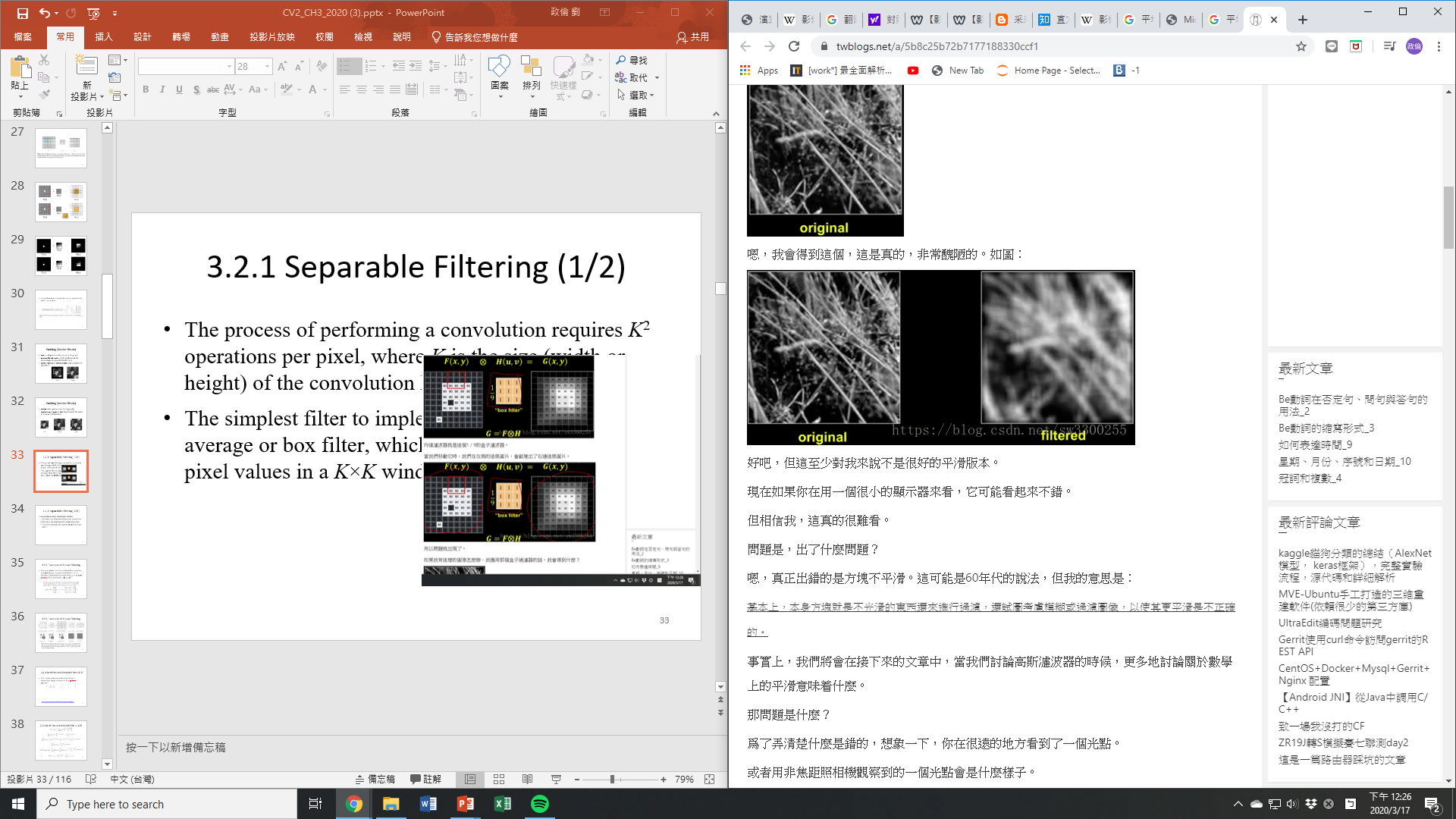 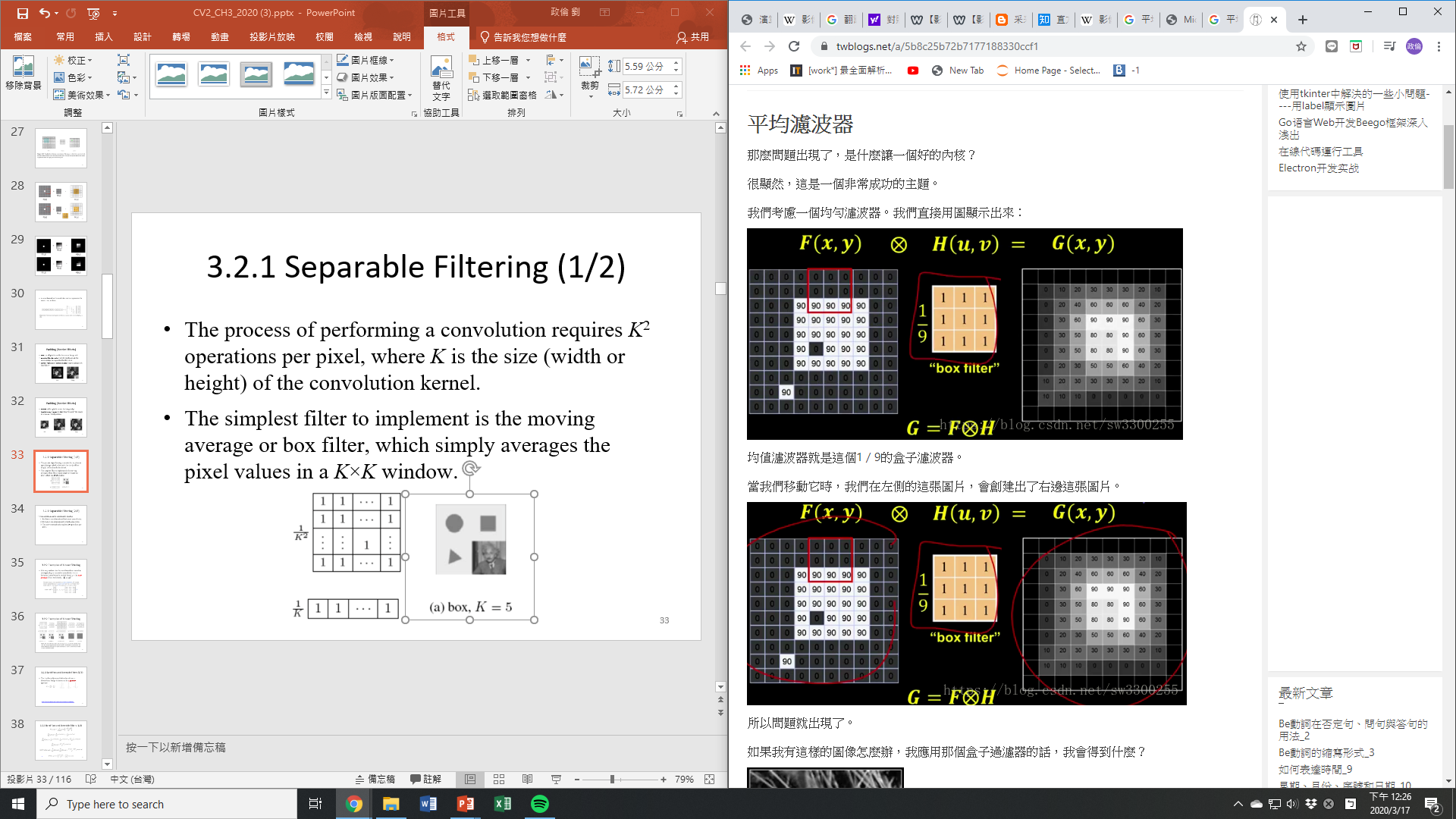 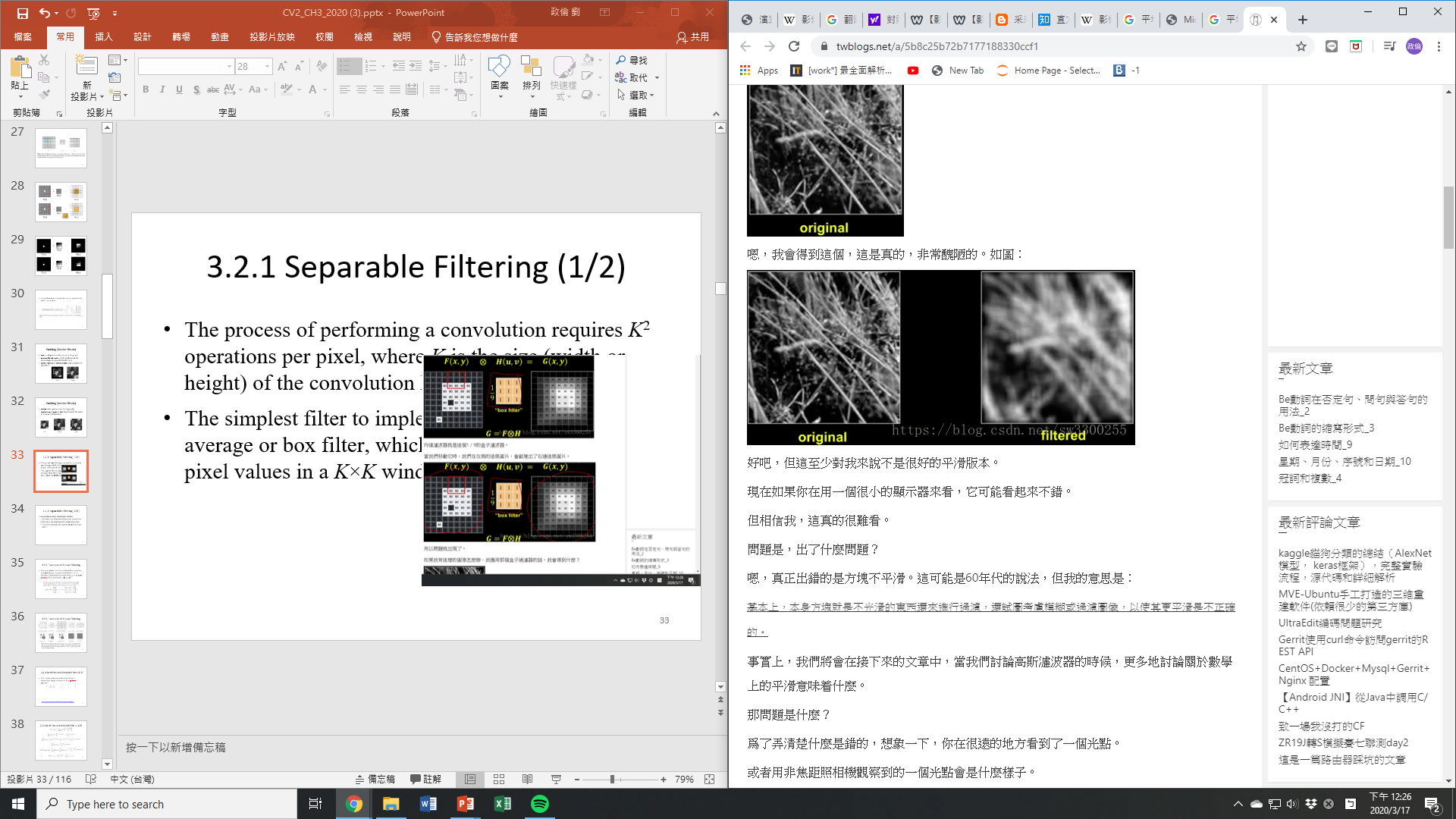 32
3.2.1 Separable Filtering
33
[Speaker Notes: 這頁抄黑板，描述為何可分離]
3.2.2 Examples of Linear Filtering
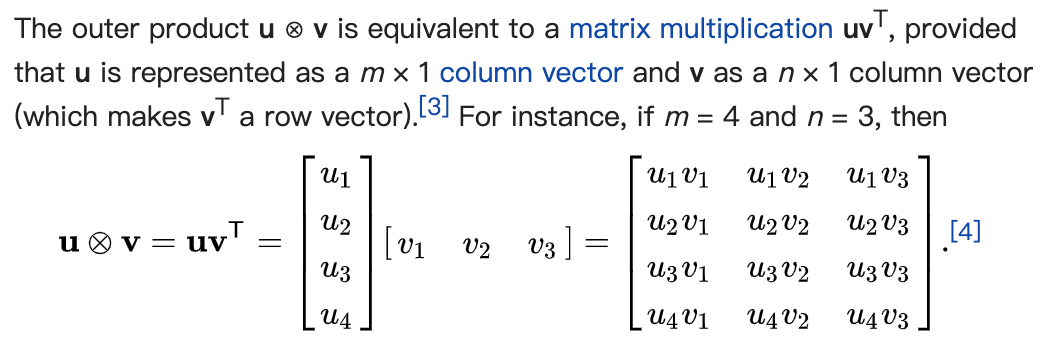 34
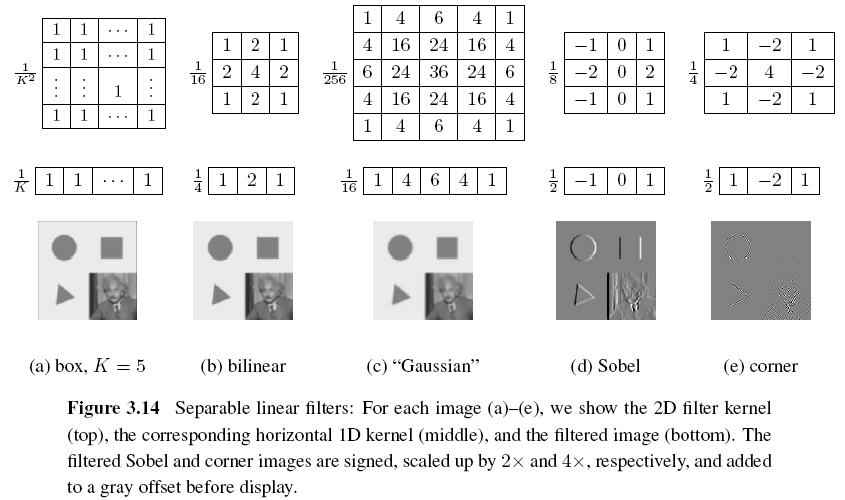 35
[Speaker Notes: Sobel邊緣檢測演算法 : https://www.itread01.com/content/1546447870.html
可知這邊的一維都符合剛剛說的可分離計算法則
索伯檢測邊緣，e是檢測角落]
3.2.3 Band-Pass and Steerable Filters
The Sobel and corner operators are simple examples of band-pass and oriented filters.
More sophisticated kernels can be created by first smoothing the image with a Gaussian filter, and then taking the first or second derivatives.
Such filters are known collectively as band-pass filters, since they filter out both low and high frequencies.
36
[Speaker Notes: 帶通濾波器之用途是只使特定頻帶之訊號通過的電，像是Sobel讓邊緣的訊號通過，corner讓角落的訊號通過]
3.2.3 Band-Pass and Steerable Filters
The (undirected) second derivative of a two-dimensional image is known as the Laplacian operator.
Normal (Gaussion) distribution is a type of continuous probability distribution of real-valued random variable.
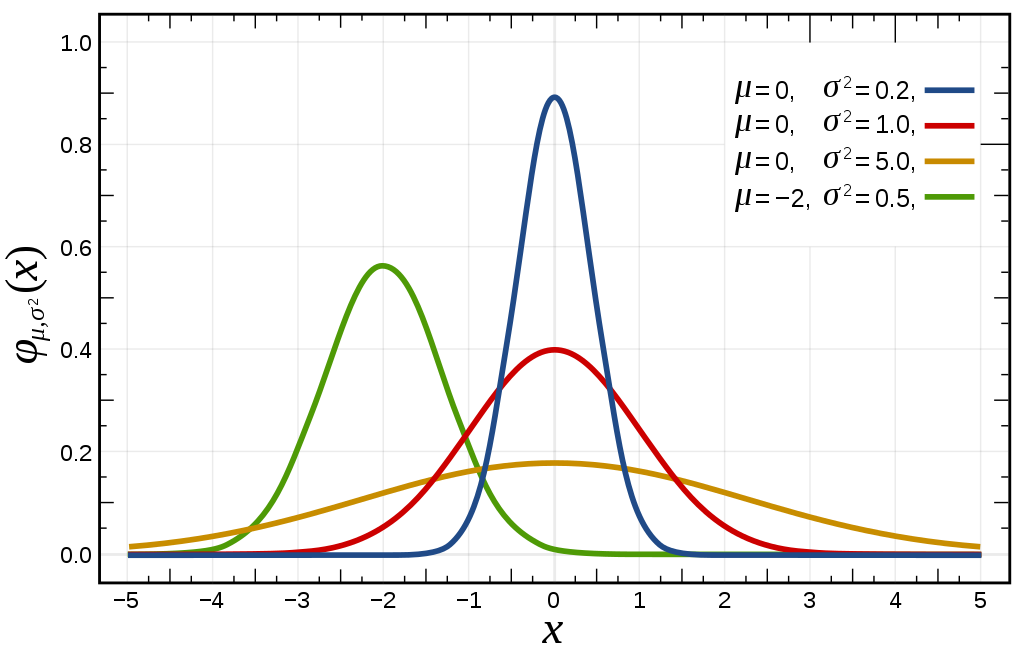 The general form of its probability density function is
37
3.2.3 Band-Pass and Steerable Filters
One-dimensional Gaussian function
Two-dimensional Gaussian function
Blurring an image with a Gaussian and then taking its Laplacian is equivalent to convolving directly with the Laplacian of Gaussian (LoG) filter.
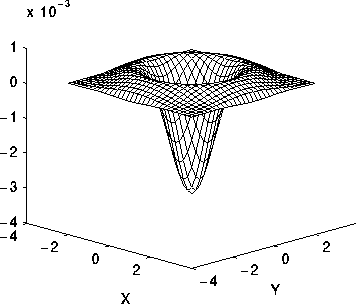 38
[Speaker Notes: http://fourier.eng.hmc.edu/e161/lectures/gradient/node8.html
https://codertw.com/%E7%A8%8B%E5%BC%8F%E8%AA%9E%E8%A8%80/560259/
推導在下一頁]
3.2.3 Band-Pass and Steerable Filters
39
3.2.3 Band-Pass and Steerable Filters
40
[Speaker Notes: 高斯濾波: https://codertw.com/%E7%A8%8B%E5%BC%8F%E8%AA%9E%E8%A8%80/560259/
LoG代表做一次Laplacian
directional derivative: 方向導數: http://blog.ncue.edu.tw/sys/lib/read_attach.php?id=13237
梯度P內積n向量是否等於對P偏微n向量]
3.2.3 Band-Pass and Steerable Filters
41
[Speaker Notes: 可導引濾波器(steerable filter)的特性為"任意方向的濾波器,可用有限個固定方向的濾波器當基底(basis filter)來線性合成" (linear combination).]
Example of Steerable Filters
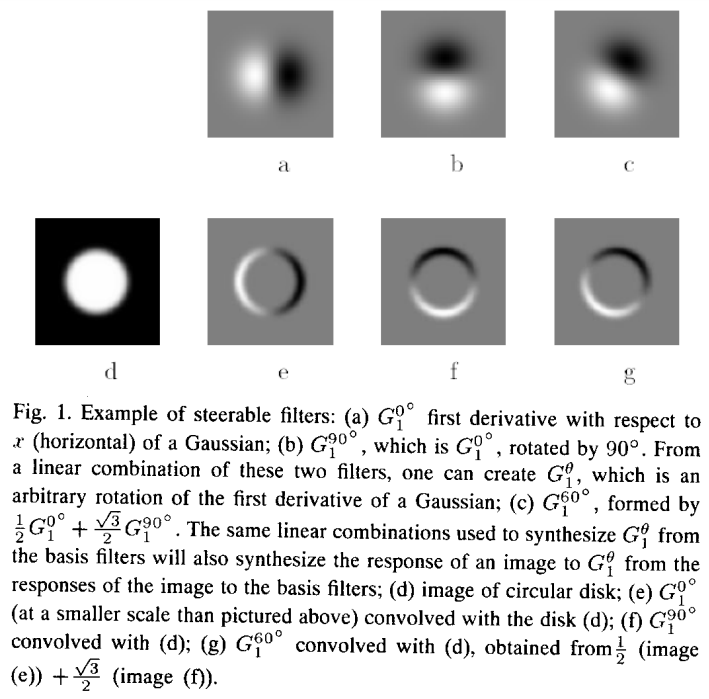 42
Summed Area Table (Integral Image)
43
[Speaker Notes: 積分影像 ( integral image ) 又可稱 summed area table (總合面積表)
Integral image: https://dotblogs.com.tw/dragon229/2013/01/18/87485
Integral image 示意圖在下一頁]
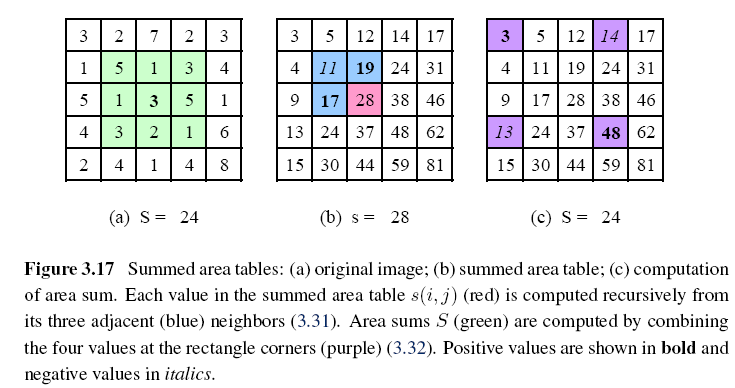 44
[Speaker Notes: (a)S=24是綠色區域的和
(b)s=28是粉色區域的值
(c)s=24公式在上一頁，意思是48-14-13+3

https://dotblogs.com.tw/dragon229/2013/01/18/87485 有說
(a)和(c)都得到24，也就是的好處
好處與使用時機裡面也有寫!

Bold = 粗體
Italics = 斜體]
Image Processing
3.1 Point Operators
3.2 Linear Filtering
3.3 More Neighborhood Operators
3.4 Fourier Transforms
3.5 Pyramids and Wavelets
3.6 Geometric Transformations
45
3.3 More Neighborhood Operators
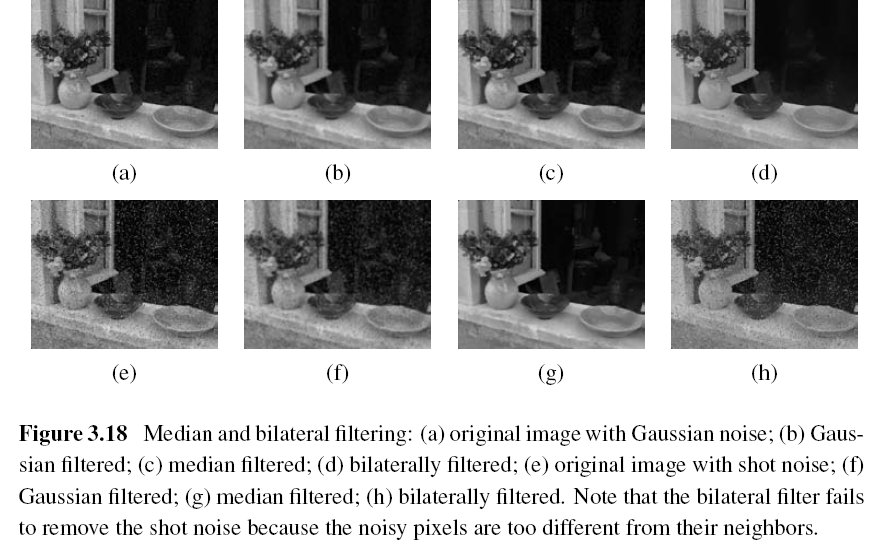 46
[Speaker Notes: Bilateral filtering: https://www.itread01.com/content/1541801252.html (含高斯濾波)
Shot noise = 散粒雜訊]
3.3.1 Non-Linear Filtering
Median filtering: selects the median value from each pixel’s neighborhood.
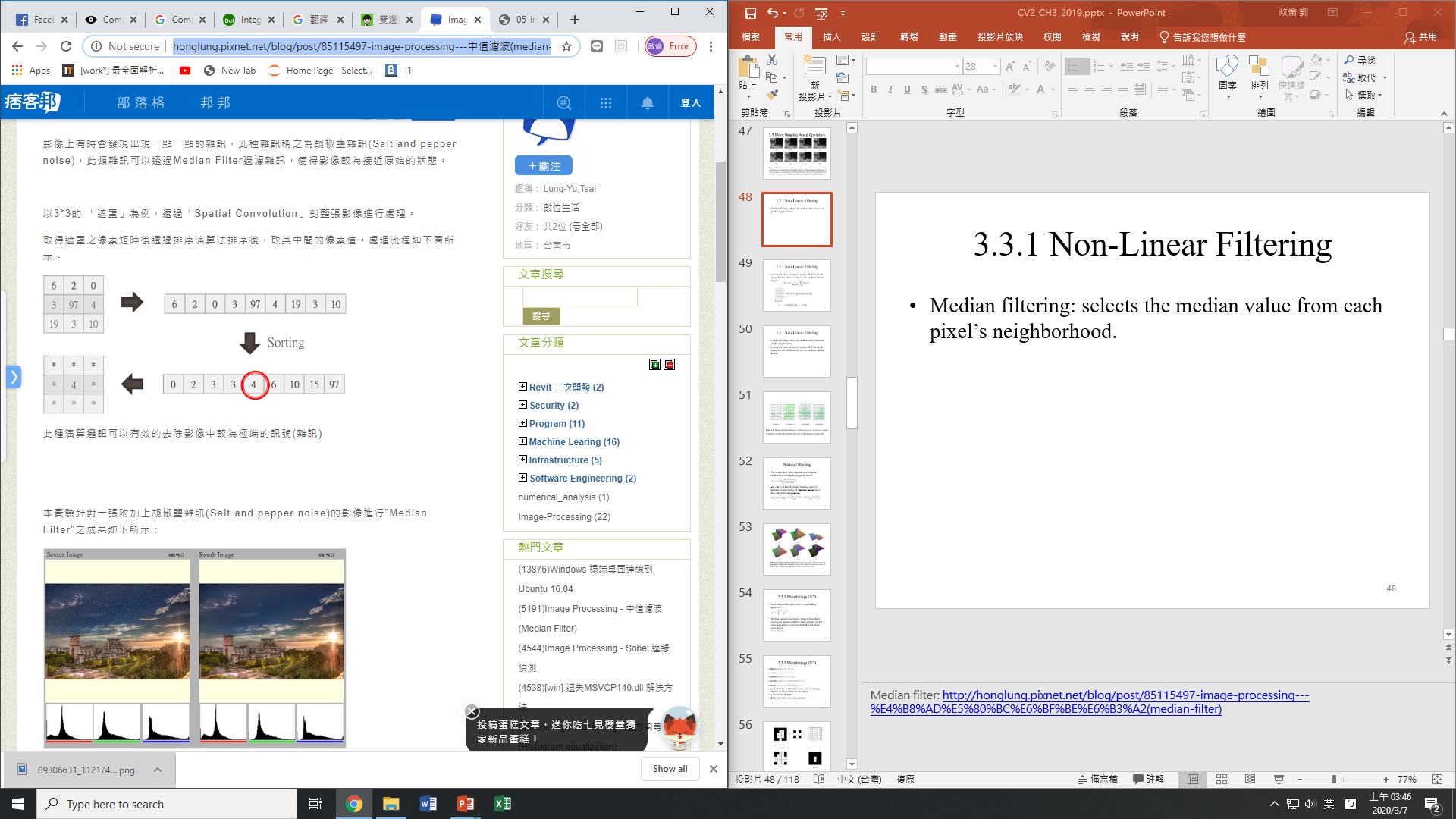 47
[Speaker Notes: Median filter: http://honglung.pixnet.net/blog/post/85115497-image-processing---%E4%B8%AD%E5%80%BC%E6%BF%BE%E6%B3%A2(median-filter)]
3.3.1 Non-Linear Filtering
Median filtering:
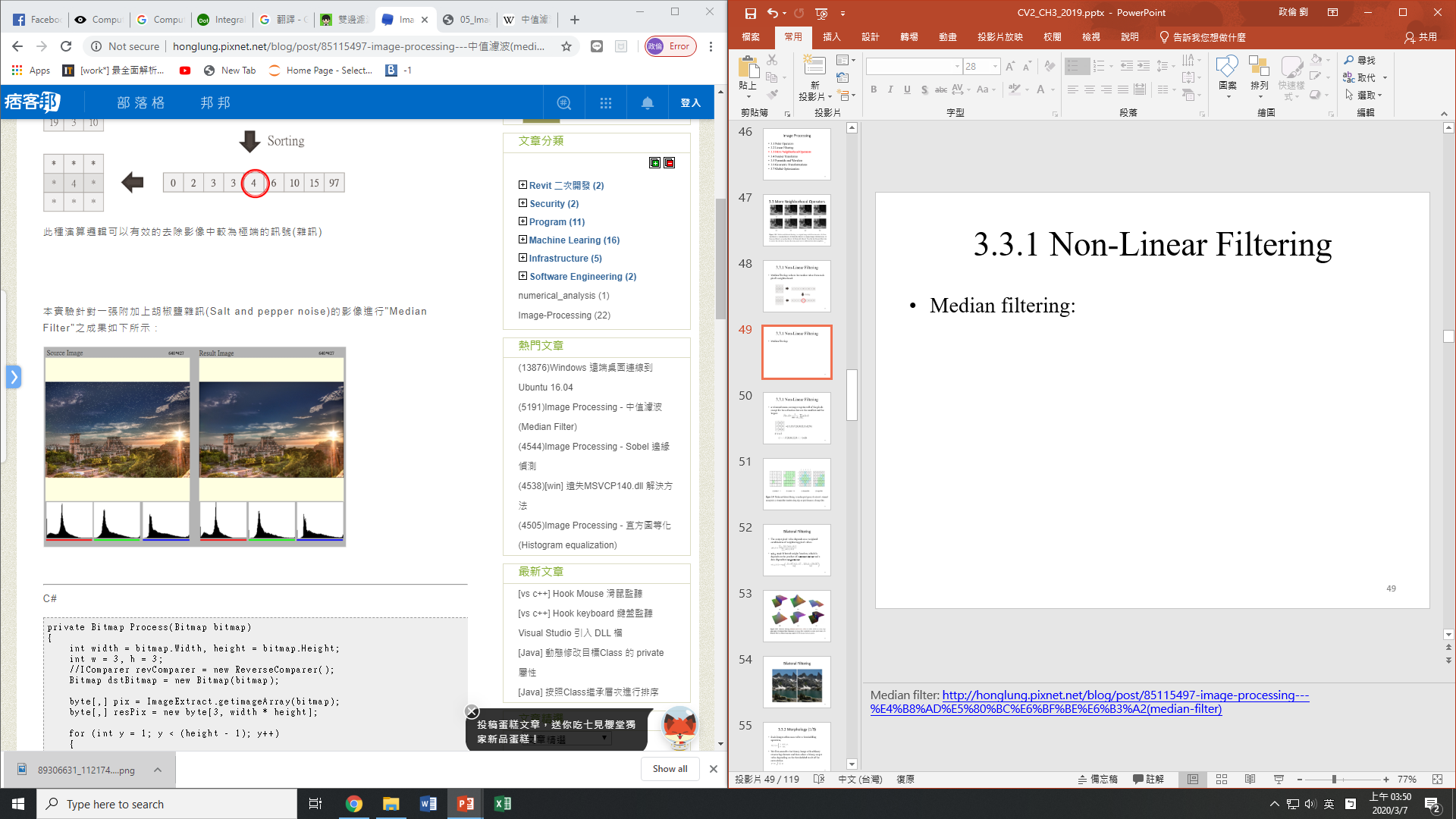 48
3.3.1 Non-Linear Filtering
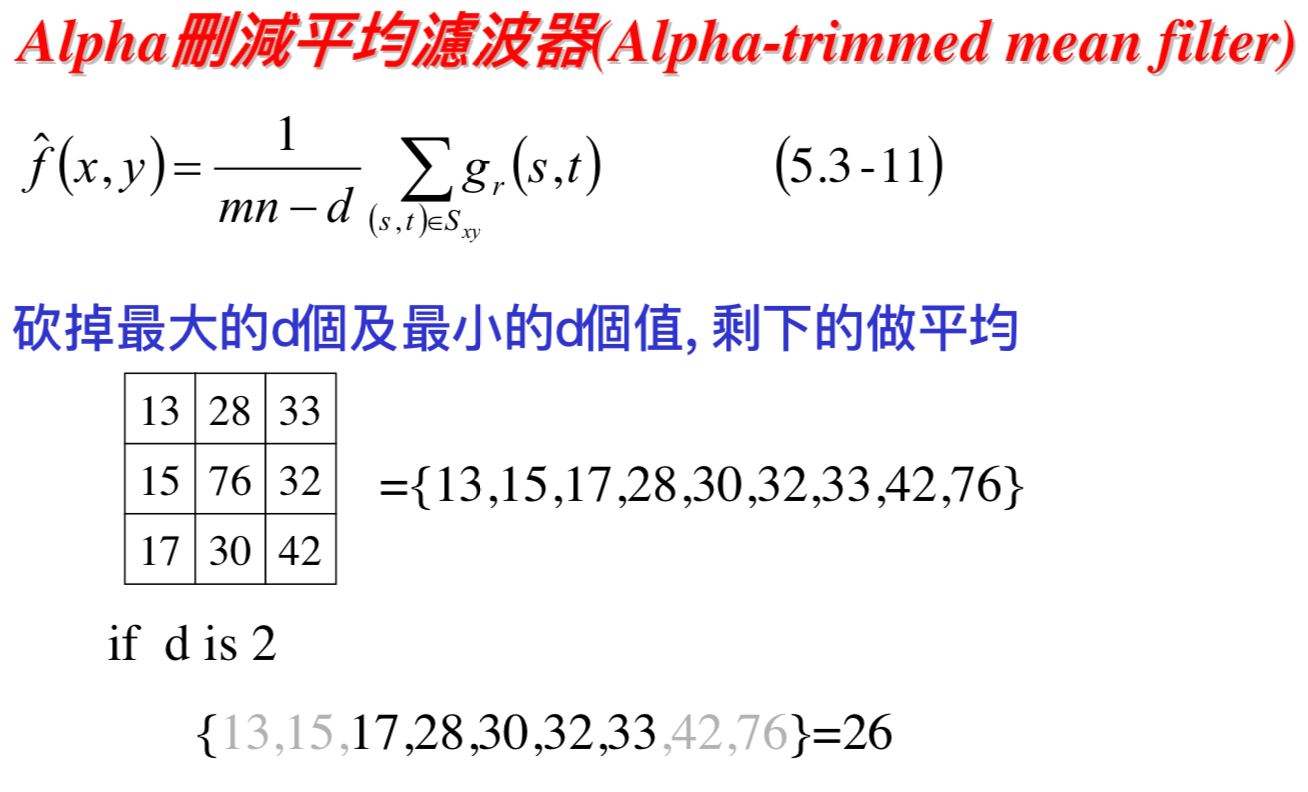 49
[Speaker Notes: 扣掉上下兩格後取平均]
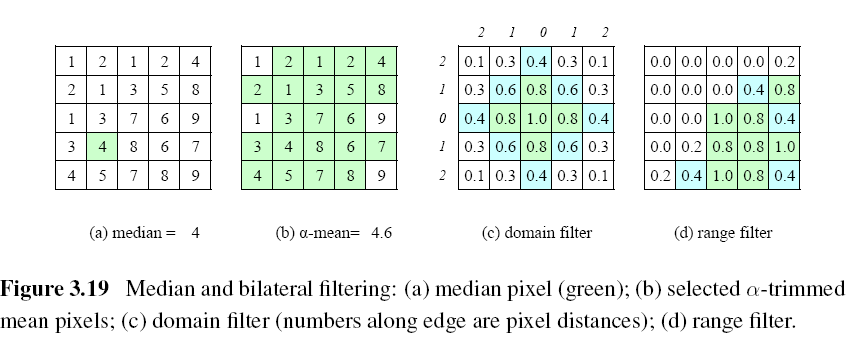 50
[Speaker Notes: 傳統常使用的濾波器為距離濾波器(domain filter)，亦即高斯低通濾波器
相似度濾波器(range filter): 中心點7為基準1.0，相差1的pixel為0.8，相差2為0.4，相差3為0.2，再多都是0
雙邊濾波（bilateral filtering）的基本思路是同時考慮將要被濾波的畫素點的空域資訊（domain）和值域資訊（range）。因此他集合了距離濾波器濾除雜訊的特性以及相似度濾波器可以留住邊緣(此邊緣是索伯那種邊緣不是整張圖的邊緣)的特性
許多不同濾波器在第二節: http://rportal.lib.ntnu.edu.tw/bitstream/20.500.12235/95761/2/n069475002502.pdf]
Bilateral Filtering
51
[Speaker Notes: 雙邊濾波原理: https://codertw.com/%E7%A8%8B%E5%BC%8F%E8%AA%9E%E8%A8%80/574284/
w(i ,j ,k ,l )公式長那樣，可看出括弧內第一式代表空間(domain filter)，空間的決定關係靠的是高斯分布，第二式代表range filter]
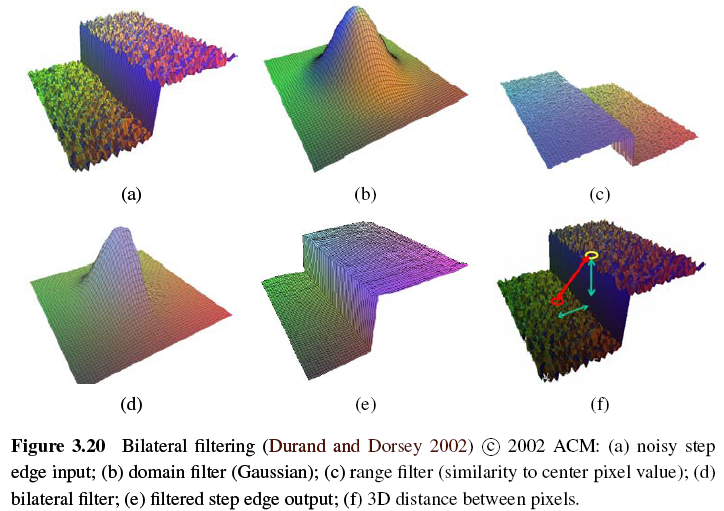 52
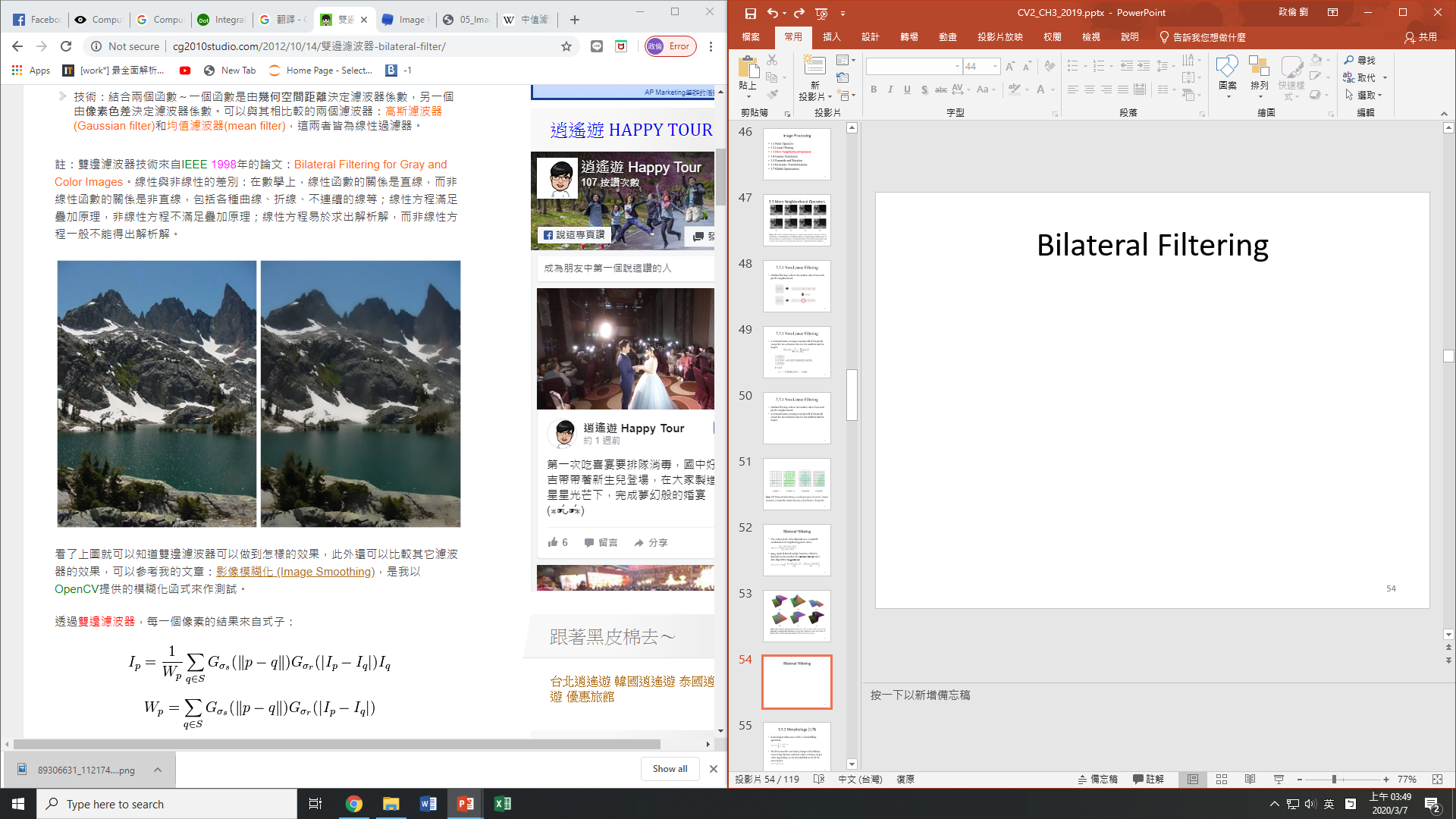 53
[Speaker Notes: 除了平滑(Gaussion)還可保有物件邊緣特徵(range)]
3.3.2 Morphology
54
3.3.2 Morphology
55
[Speaker Notes: S 即 structure element 看你要甚麼]
3.3.2 Morphology
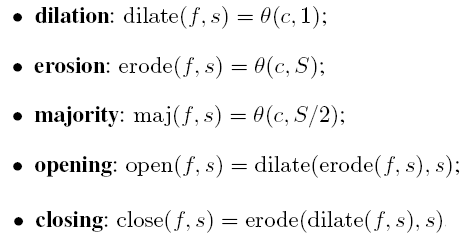 56
[Speaker Notes: morphology這幾頁全部改掉自己做一份]
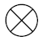 Dilation
Erosion
57
[Speaker Notes: 黑塊是0，白塊為1
Dilation: 大於1的才會有東西
Erosion: kernal都有值的5才會留下]
3.3.2 Morphology
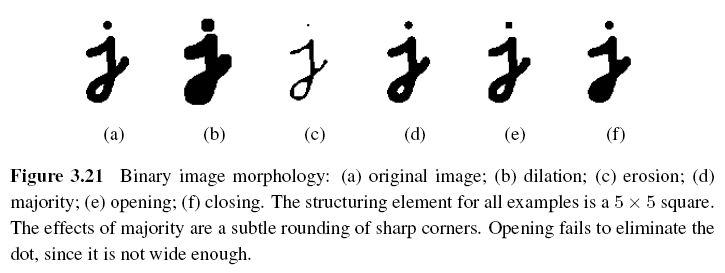 58
3.3.3 Distance Transforms
59
[Speaker Notes: 叫做city block的意思應該是，城市你要從某地走到某地，中間的block你無法穿越，所以只能兩步到位
歐基里德距離就是一般常見的]
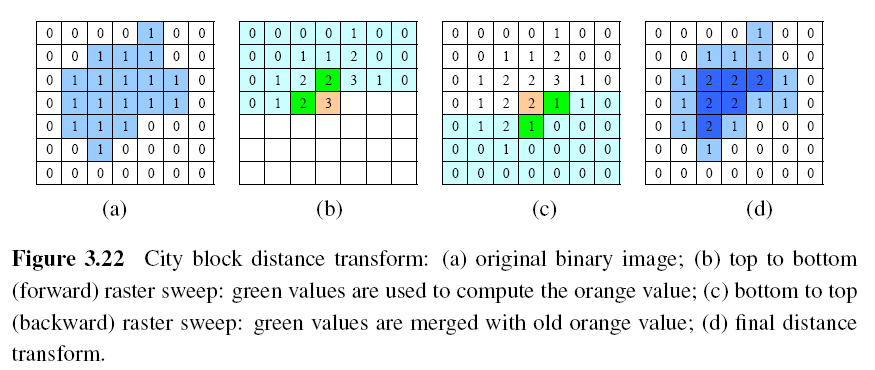 During the forward pass, each non-zero pixel is replaced by the minimum of 1 + the distance of its north or west neighbor.
During the backward pass, the same occurs.
60
[Speaker Notes: 前向計算與後向計算可看: http://ccy.dd.ncu.edu.tw/~chen/course/vision/ch7/%E7%AC%AC%E4%B8%83%E5%96%AE%E5%85%83%20%E7%B4%B0%E7%B7%9A%E5%8C%96%E8%88%87%E9%AA%A8%E6%9E%B6%E6%8A%BD%E5%8F%96.pdf
網址內的8-distance即可了解，主要看取最小值+1那部分，而本頁Figure3.22的是4-ditance的，最終結果也差不多
可以自己設一個7x7矩陣，邊緣都設為0，內部都為1，算出city block distance transform 可得到最內部為3，即可得知這些值代表該像素跟0的最近距離為何]
3.3.4 Connected Components
To compute the connected components of an image, we first split the image into horizontal runs of adjacent pixels, and then color the runs with unique labels, re-using the labels of vertically adjacent runs whenever possible. In a second phase, adjacent runs of different colors are then merged.
61
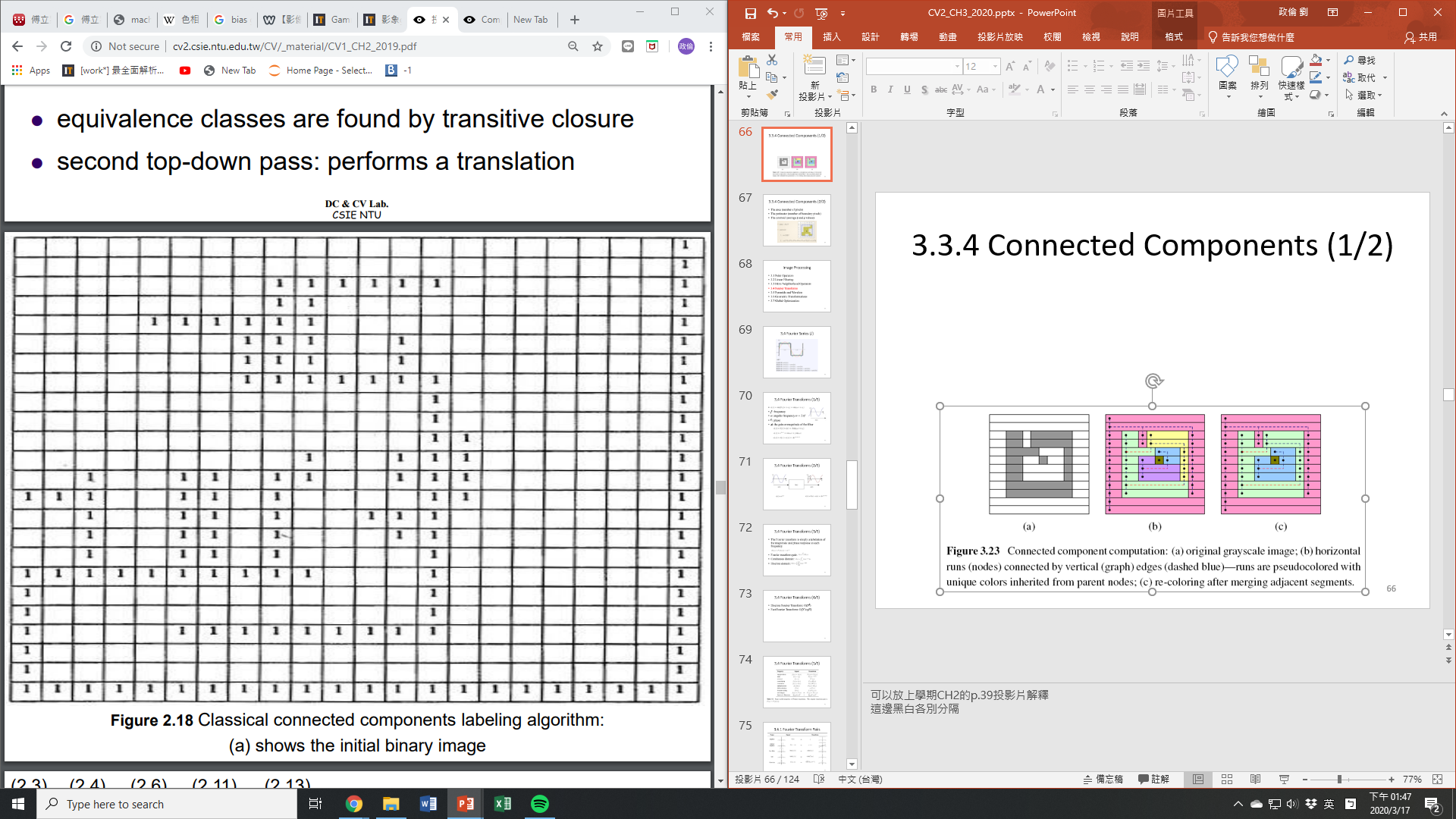 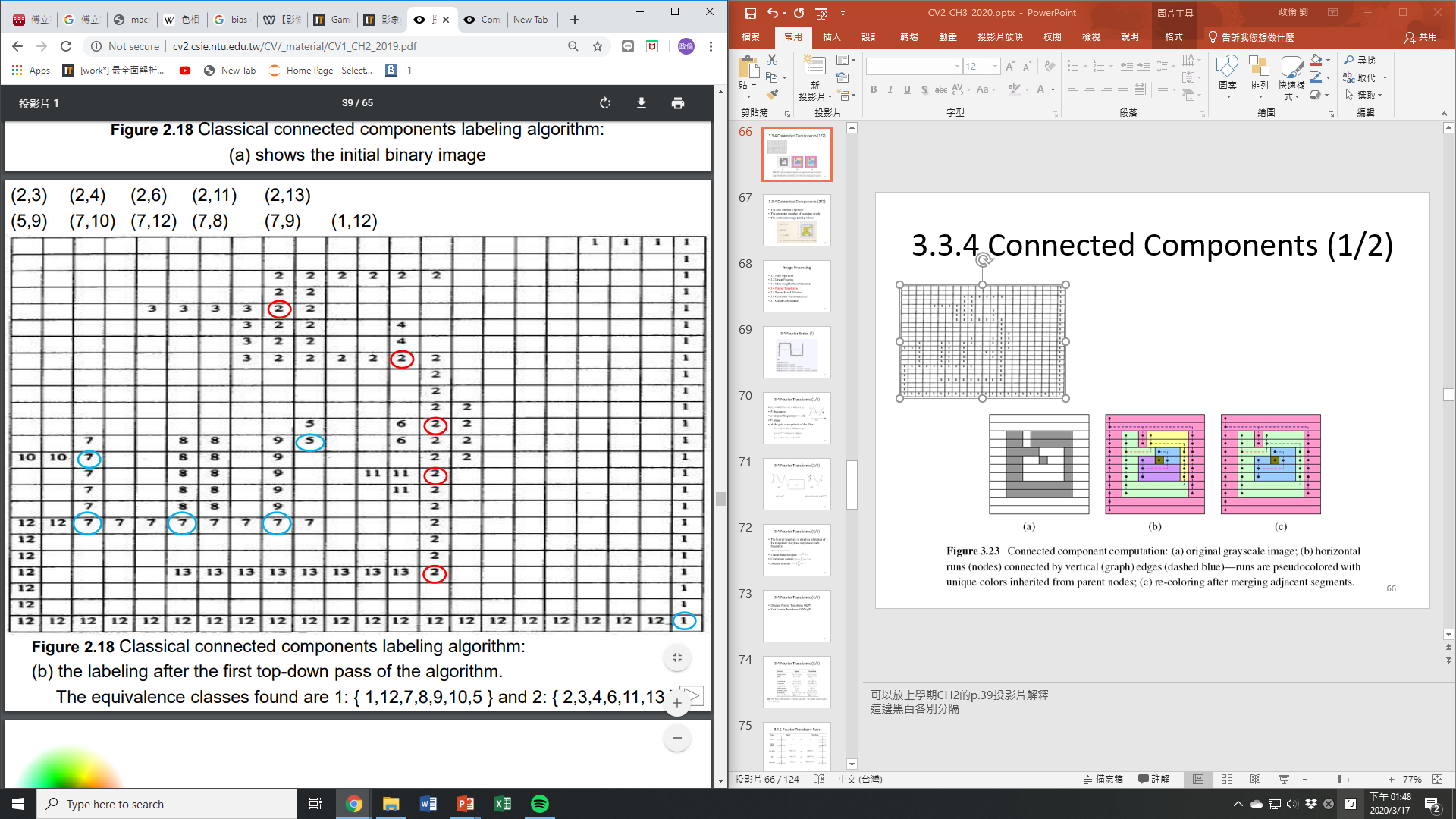 62
[Speaker Notes: 1的部分被切掉了
這邊黑白各別分隔]
3.3.4 Connected Components
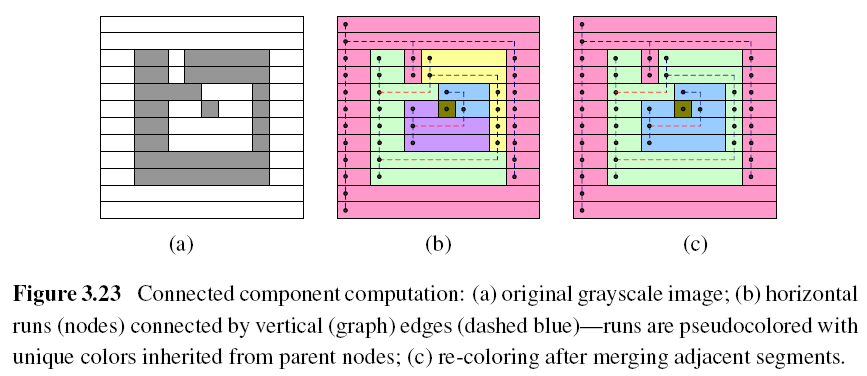 63
[Speaker Notes: 可以放上學期CH2的p.39投影片解釋
這邊黑白各別分隔]
3.3.4 Connected Components
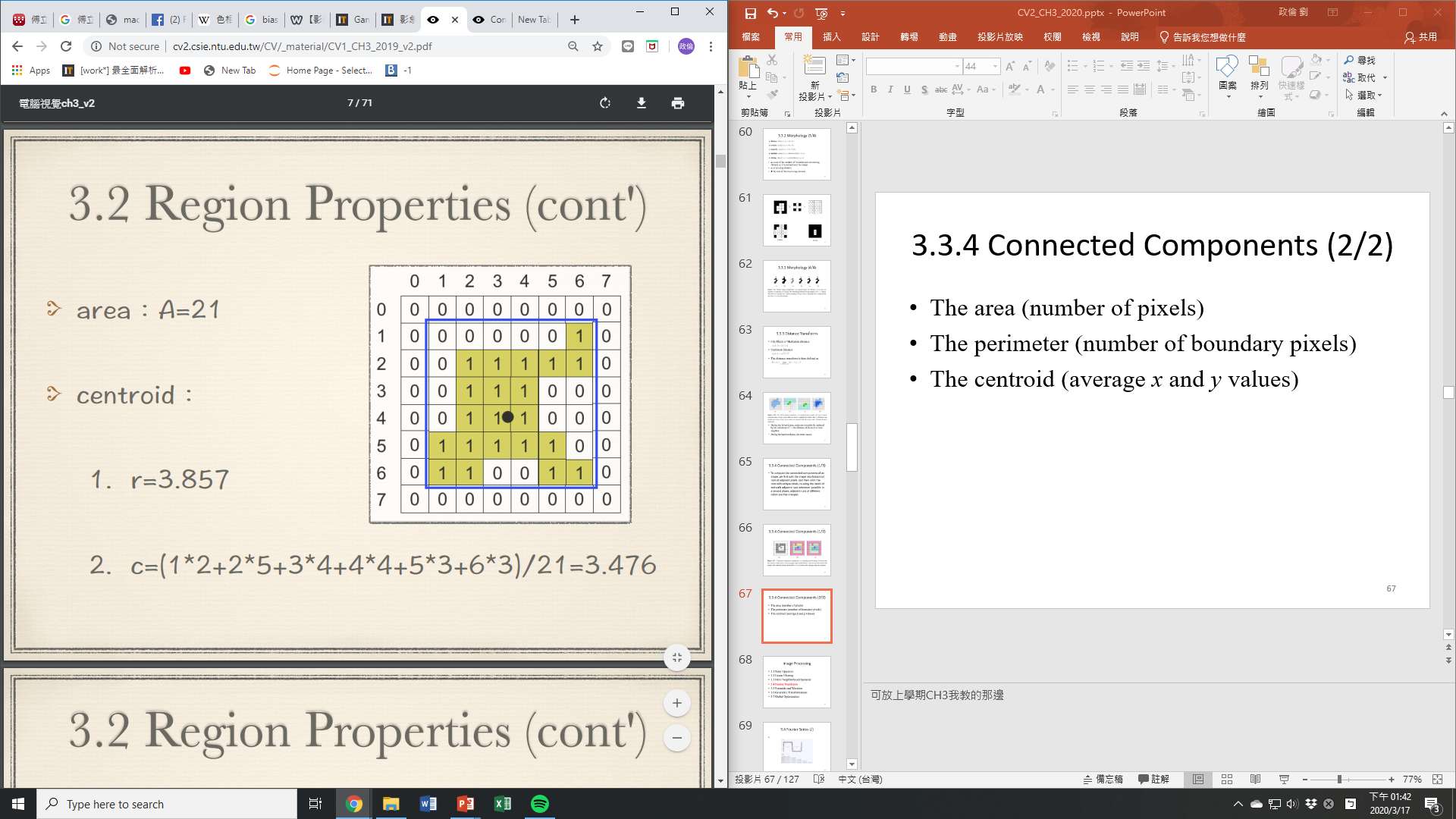 64
[Speaker Notes: 可放上學期CH3我教的那邊
Perimeter看你要用4 connective 或是 8 connective]
Image Processing
3.1 Point Operators
3.2 Linear Filtering
3.3 More Neighborhood Operators
3.4 Fourier Transforms
3.5 Pyramids and Wavelets
3.6 Geometric Transformations
65
[Speaker Notes: http://ip.csie.ncu.edu.tw/course/IP/IP1505cp.pdf
數位影像表示法: http://aries.dyu.edu.tw/~thhu/EN/chapter4.pdf]
3.4 Fourier Series
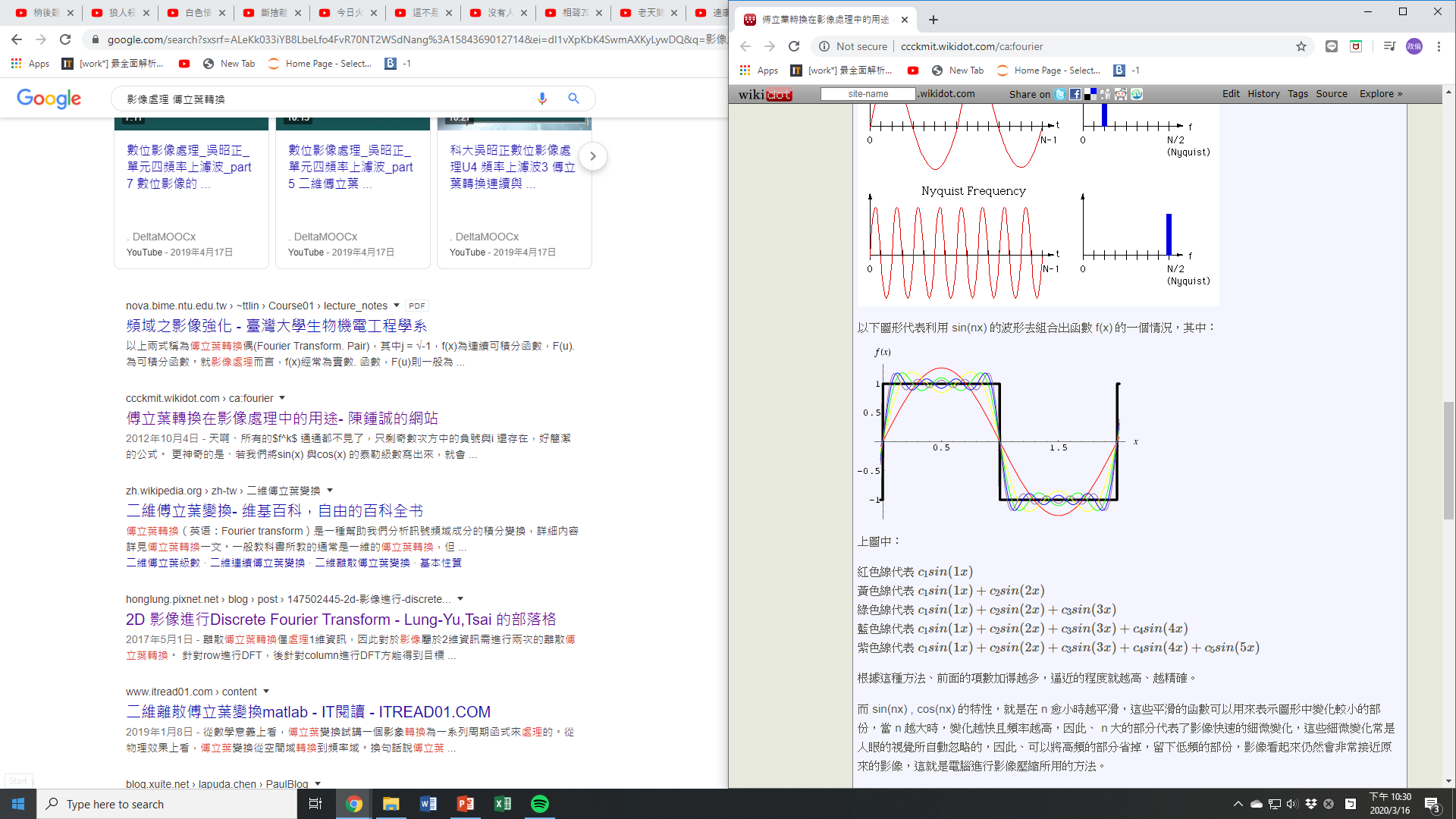 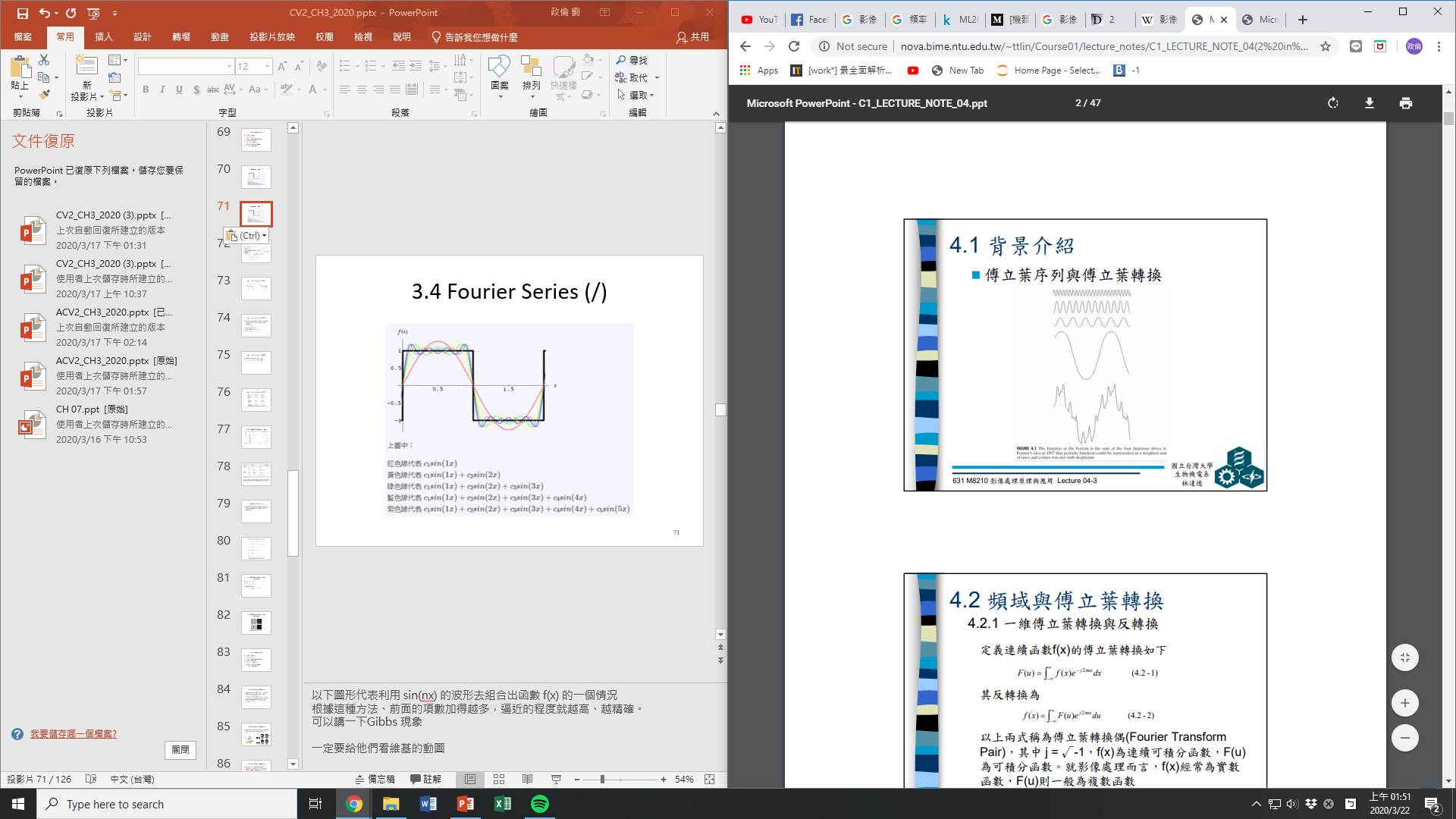 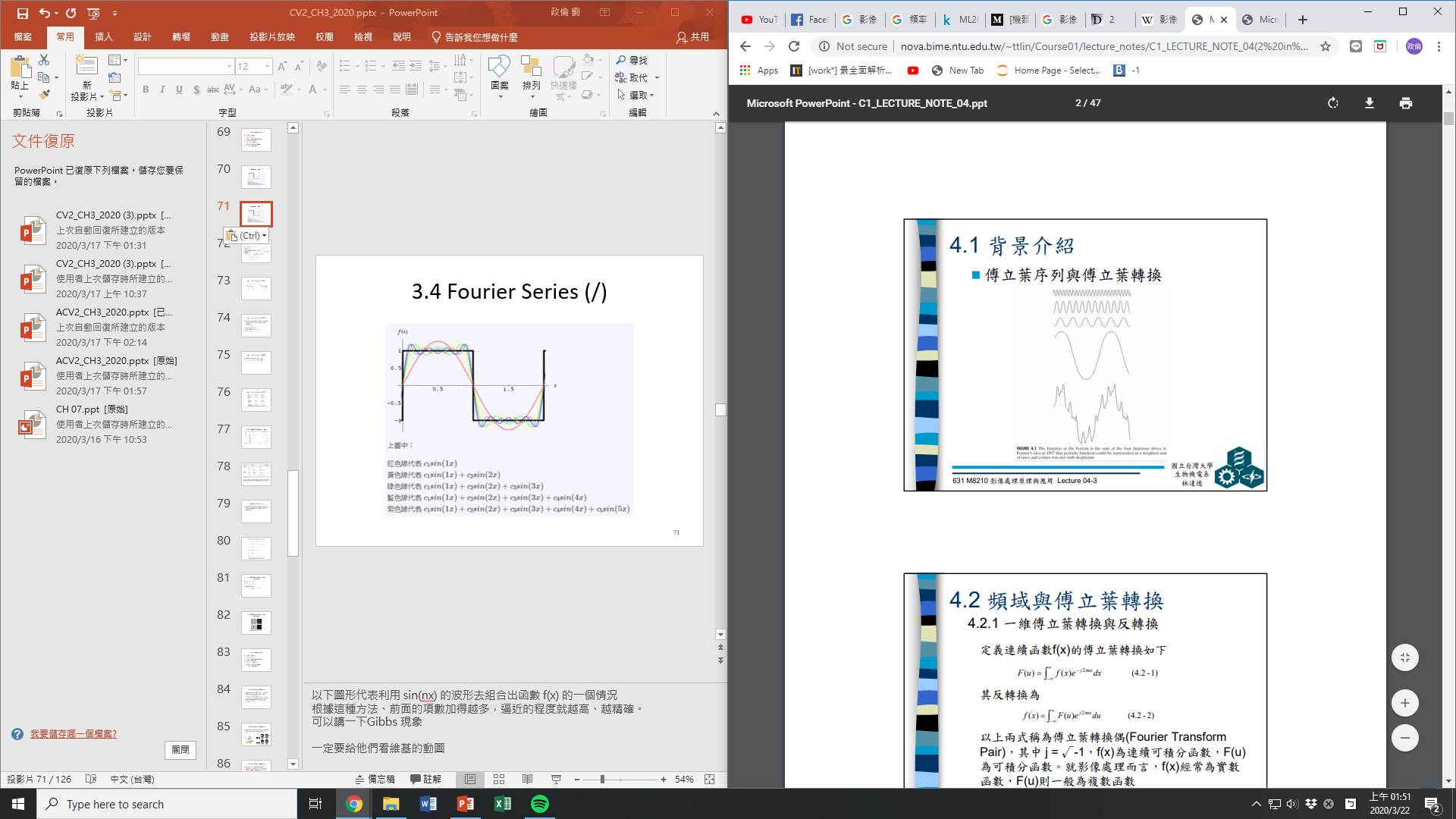 66
[Speaker Notes: 以下圖形代表利用 sin(nx) 的波形去組合出函數 f(x) 的一個情況
根據這種方法、前面的項數加得越多，逼近的程度就越高、越精確。
可以講一下Gibbs 現象

一定要給他們看維基的動圖，最後得到的是振幅的離散圖
也才可以解釋為何通常挖掉中間就代表頻率低的]
3.4 Fourier Transforms
We use Fourier Transforms to analyze what a given filter does to high, medium, and low frequencies.
67
[Speaker Notes: https://www.slideshare.net/YKLee3434/spatial-filtering-41713087 和桌面的ppt是FT的sources]
3.4 Fourier Series
Fourier Integral
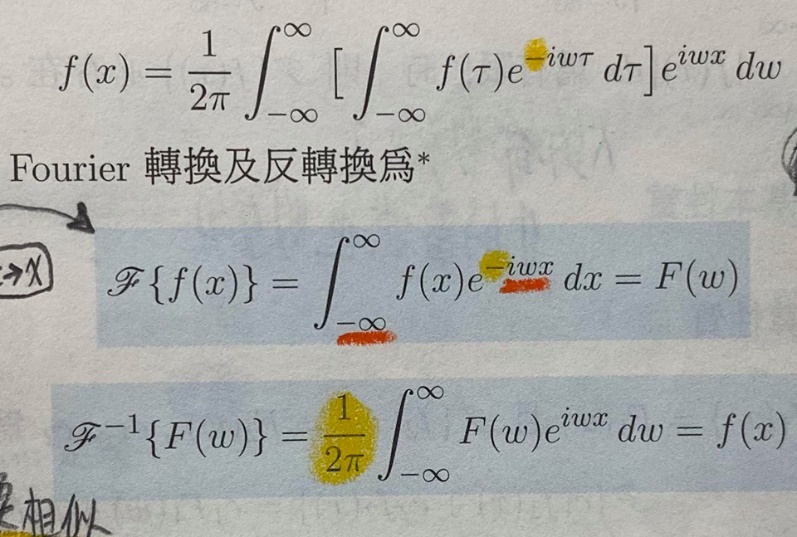 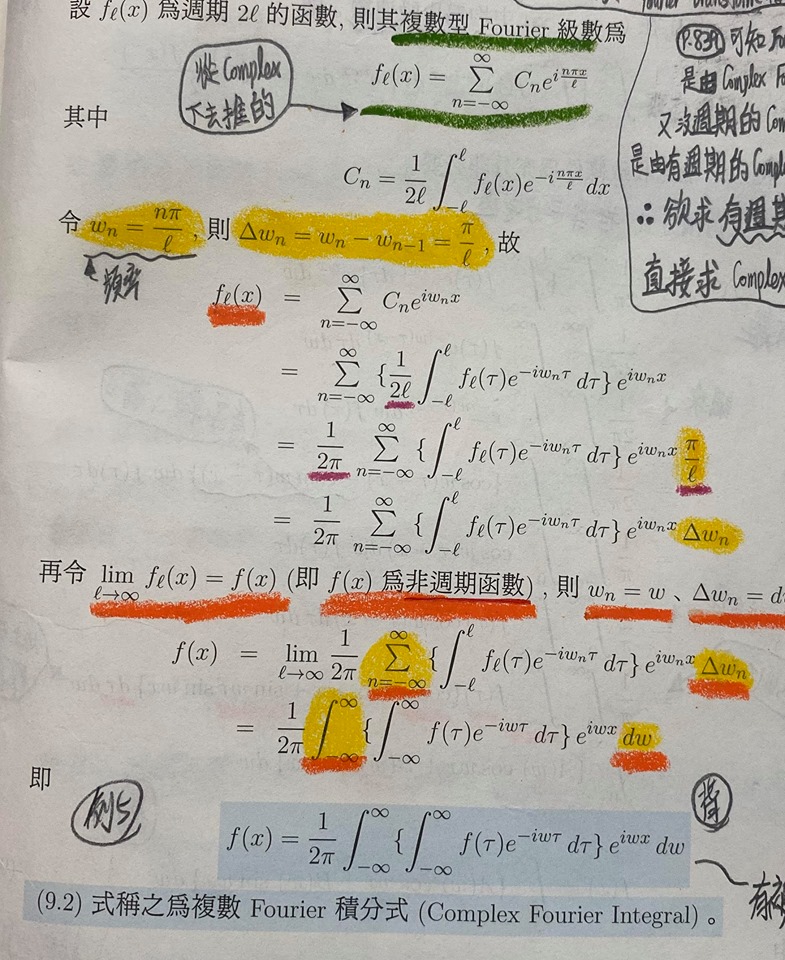 Fourier Transform and Inverse
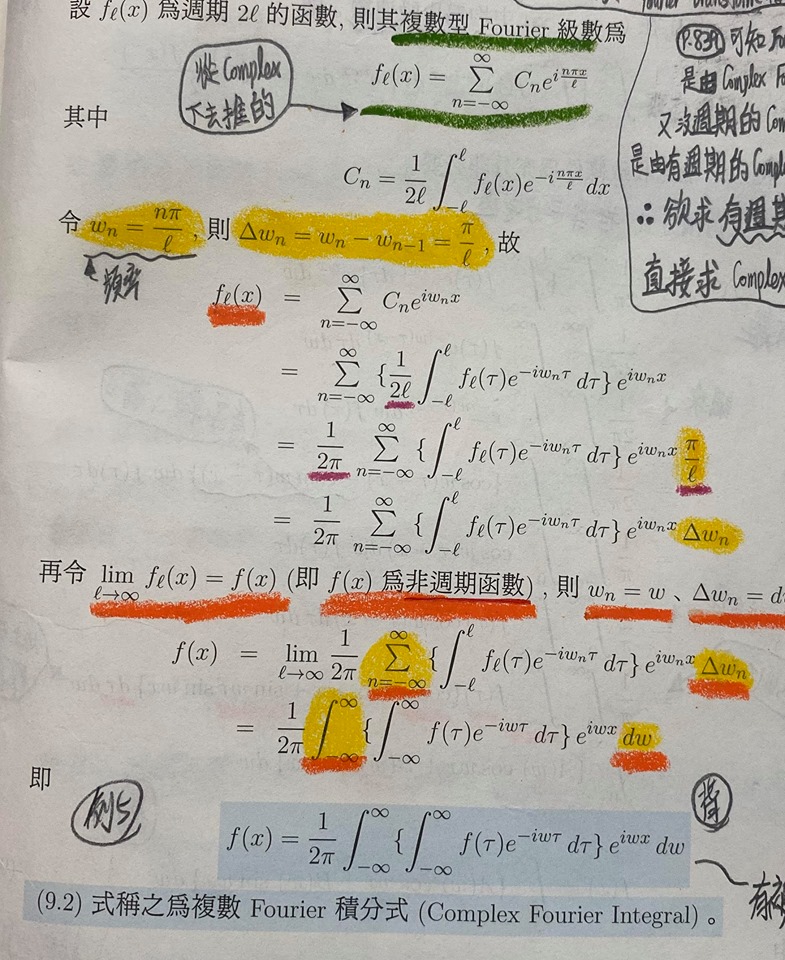 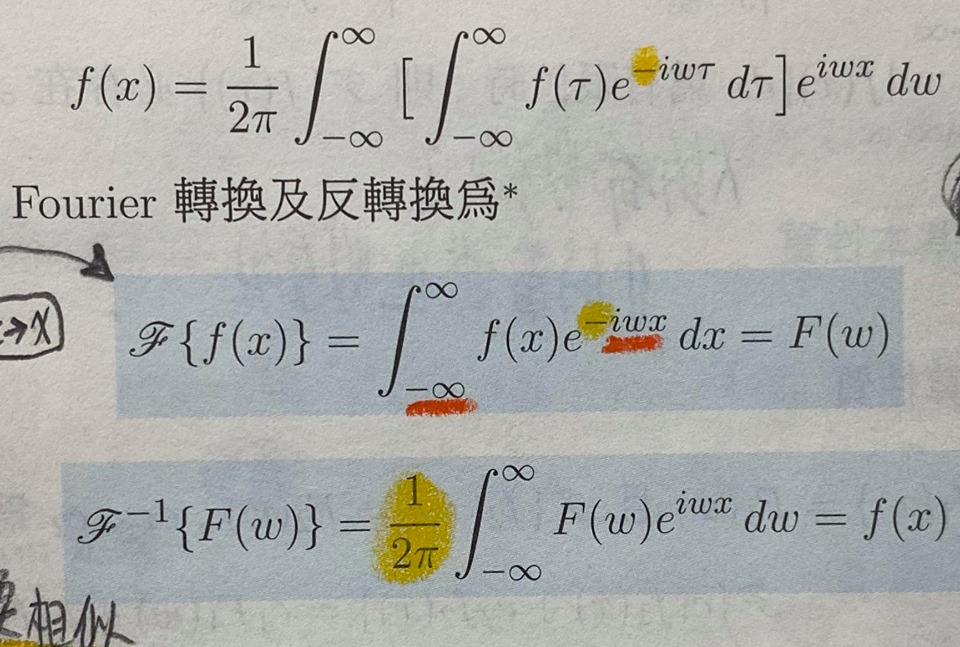 68
[Speaker Notes: 頻域表示將原訊號看成是不同的正交序號組成，如向量空間中的基底
傅立葉轉換就是將原影像轉換成頻率部分
複數的傅立葉級數可推得傅立葉積分，傅立葉積分差不多就是傅立葉轉換了(喻p.825)，中間過程牽涉太多證明，這邊了解到這裡就很足夠
1.從複數的傅立葉級數到傅立葉積分，只要令頻率w=n拍/l 即可]
3.4 Fourier Transforms
69
3.4 Fourier Transforms
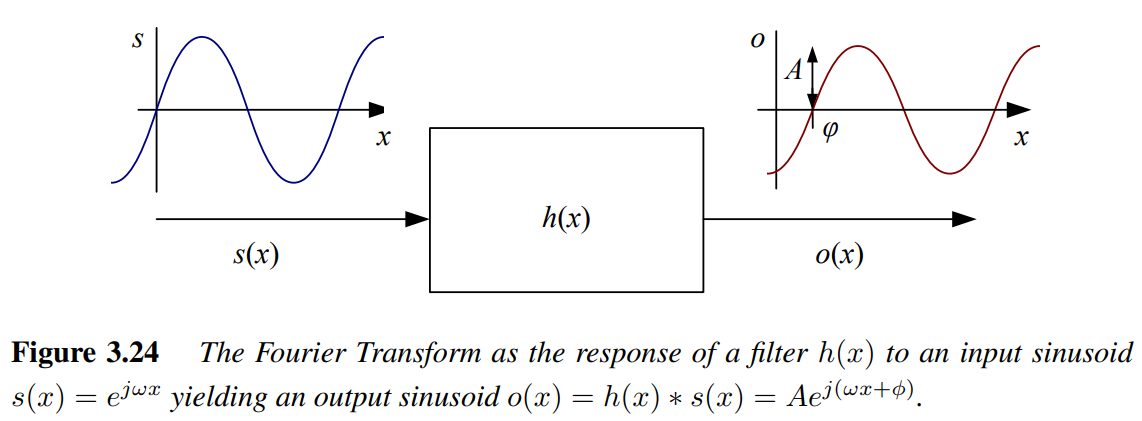 70
3.4 Fourier Transforms
71
[Speaker Notes: 影像等等當然是應用在離散的傅立葉轉換
傅立葉有許多版本，反正課本教的版本如上]
3.4 Fourier Transforms
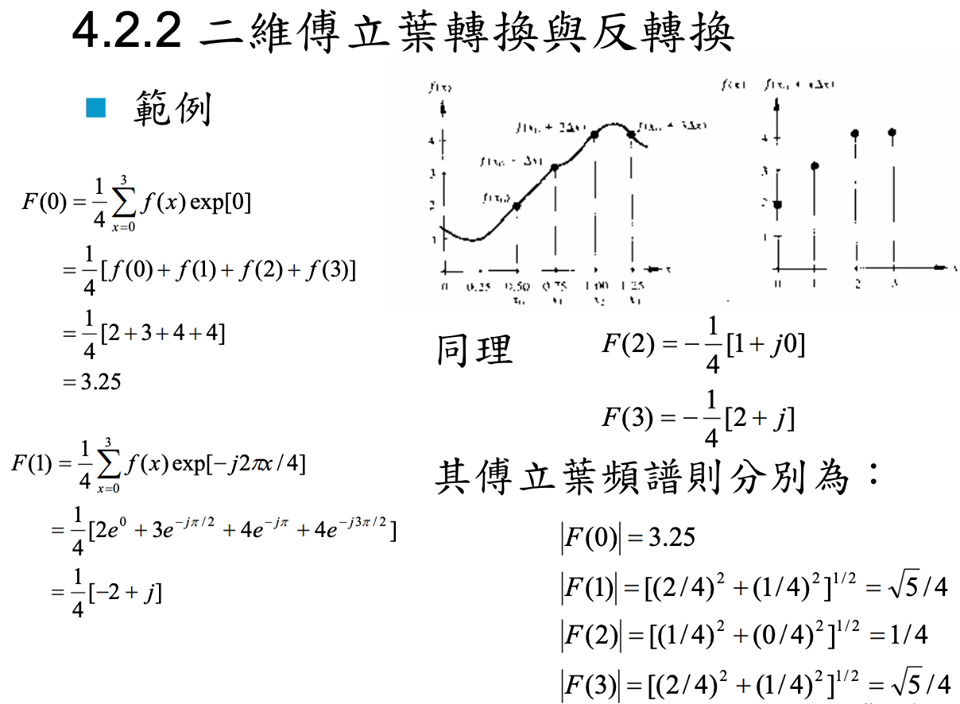 72
[Speaker Notes: 因為影像是離散的所以取樣即可]
3.4 Fourier Transforms
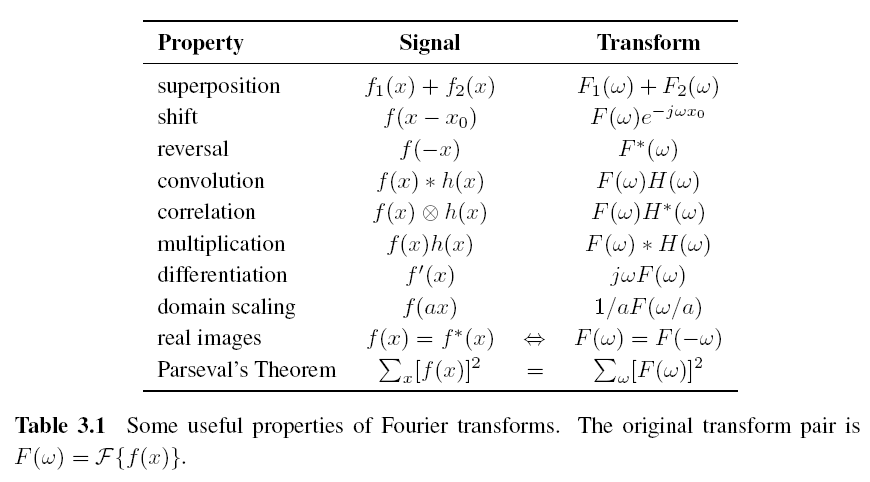 73
[Speaker Notes: 可以自己出幾個基本範例，或是convolution證明，畢竟常常在講到convolution
而且兩個函數個別做完傅立葉轉換後，接著相乘，再做傅立葉反轉換即可得到原始兩函數做卷積的這個效果]
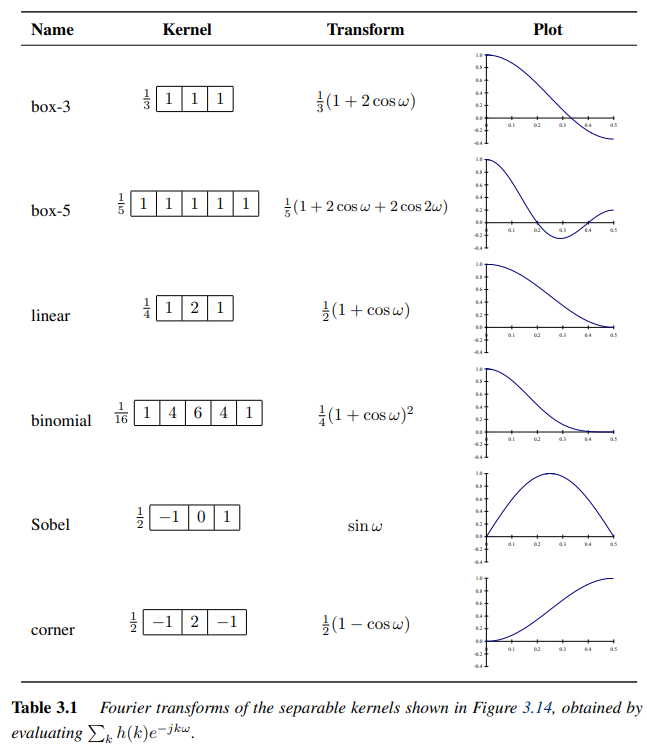 74
3.4.1 Two-Dimensional Fourier Transforms
75
Image Frequency
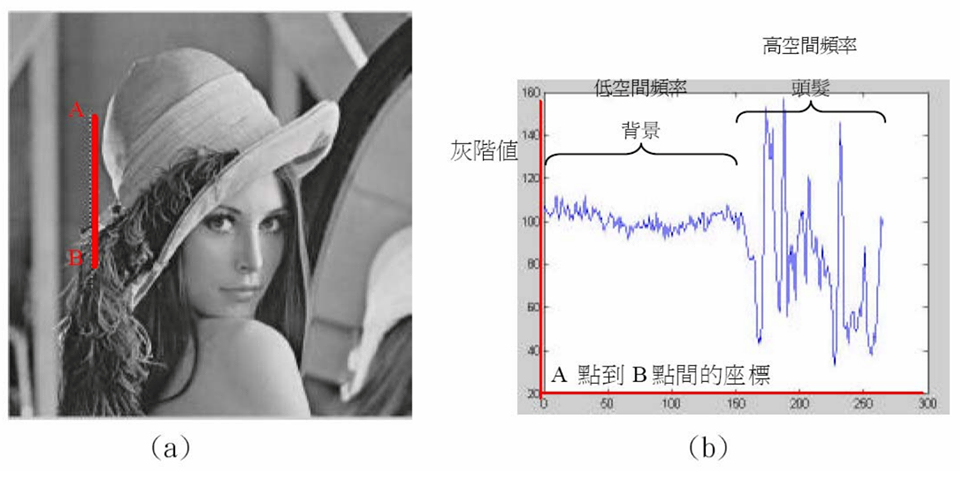 76
[Speaker Notes: 空間頻率: 影像的亮度從暗轉亮或是亮轉暗的變化頻率，解析度越大也越可能得到高頻圖片]
Image Processing
3.1 Point Operators
3.2 Linear Filtering
3.3 More Neighborhood Operators
3.4 Fourier Transforms
3.5 Pyramids and Wavelets
3.6 Geometric Transformations
77
3.5 Pyramids and Wavelets
Image pyramids are extremely useful for performing multi-scale editing operations such as blending images while maintaining details.
For example, the task of finding a face in an image. Since we do not know the scale at which the face will appear, we need to generate a whole pyramid of differently sized images and scan each one for possible faces.
78
3.5 Pyramids and Wavelets
We may want to reduce the size of an image to speed up the execution of an algorithm .
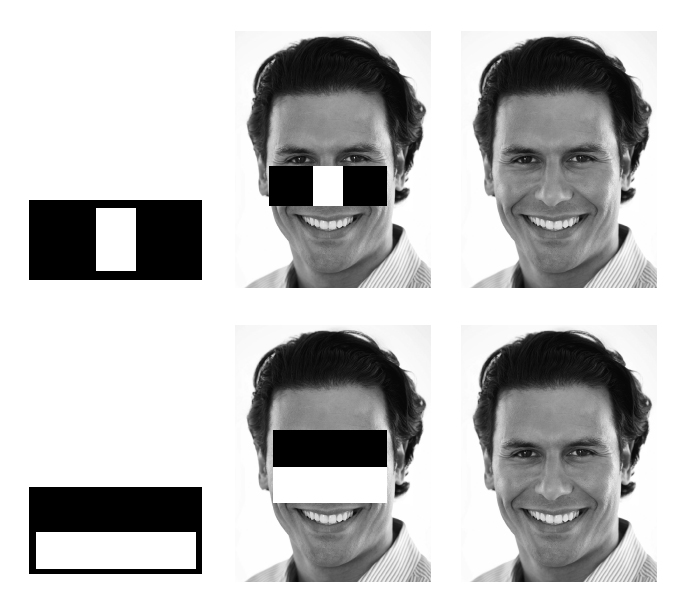 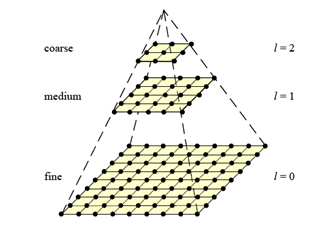 79
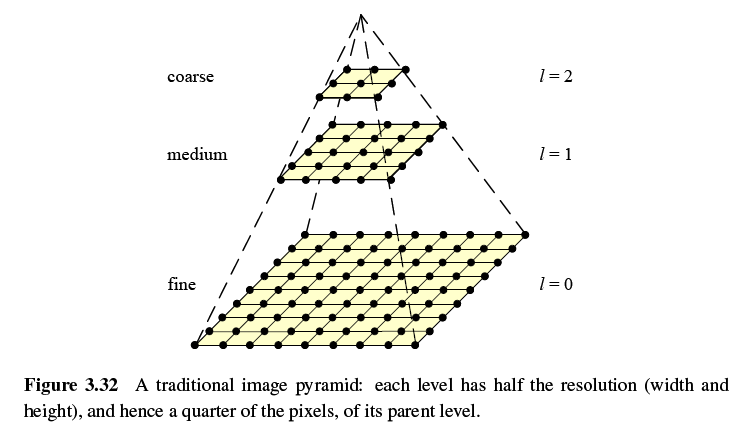 80
3.5.1 Interpolation (Upsampling)
81
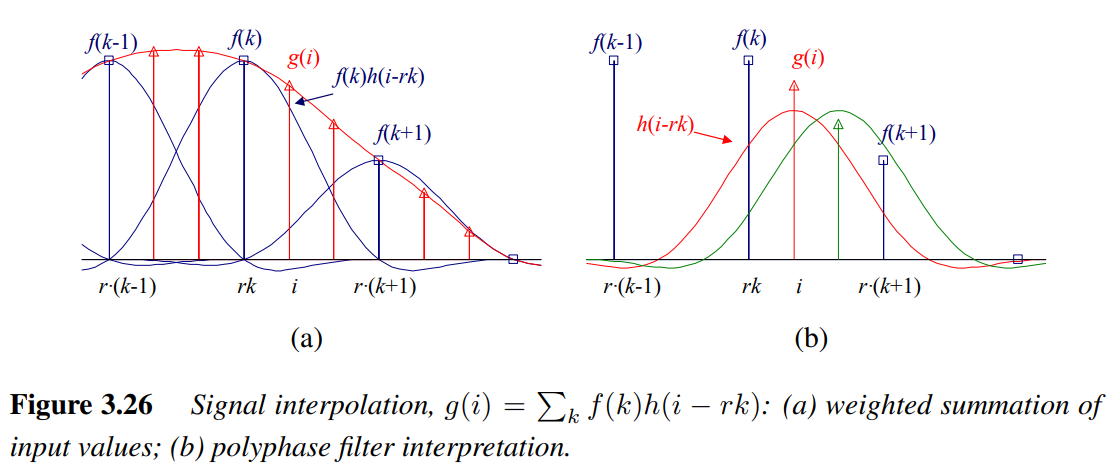 82
Bilinear Interpolation
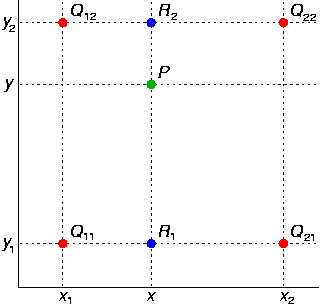 83
[Speaker Notes: p.22, 23有相關的]
Cubic Interpolation
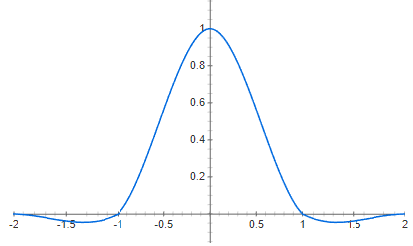 84
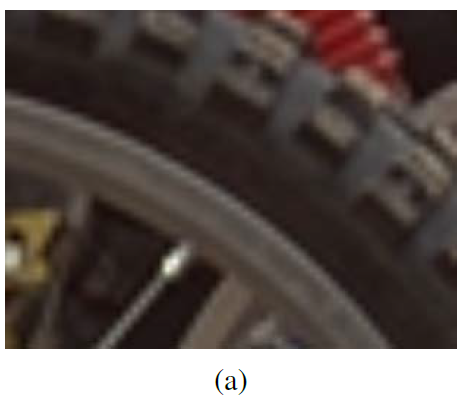 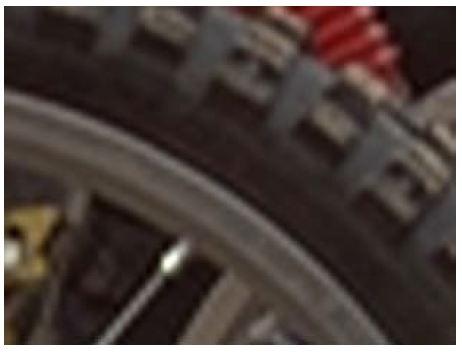 85
[Speaker Notes: Bilinear有鋸齒狀，bicubic比較平滑]
3.5.2 Decimation (Downsampling)
86
3.5.3 Multi-Resolution Representations
To construct the pyramid, we first blur and subsample the original image by a factor of two and store this in the next level of the pyramid.
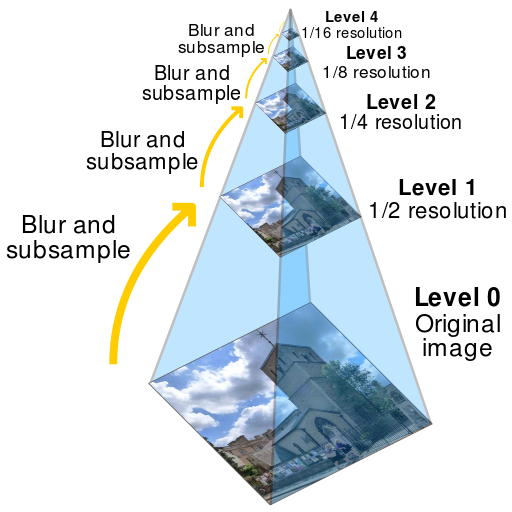 87
Gaussian Pyramid
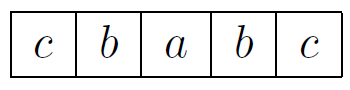 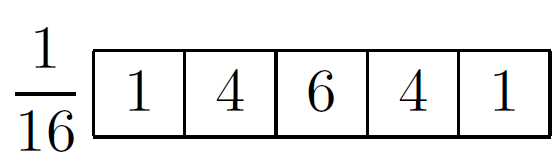 88
Laplacian Pyramid
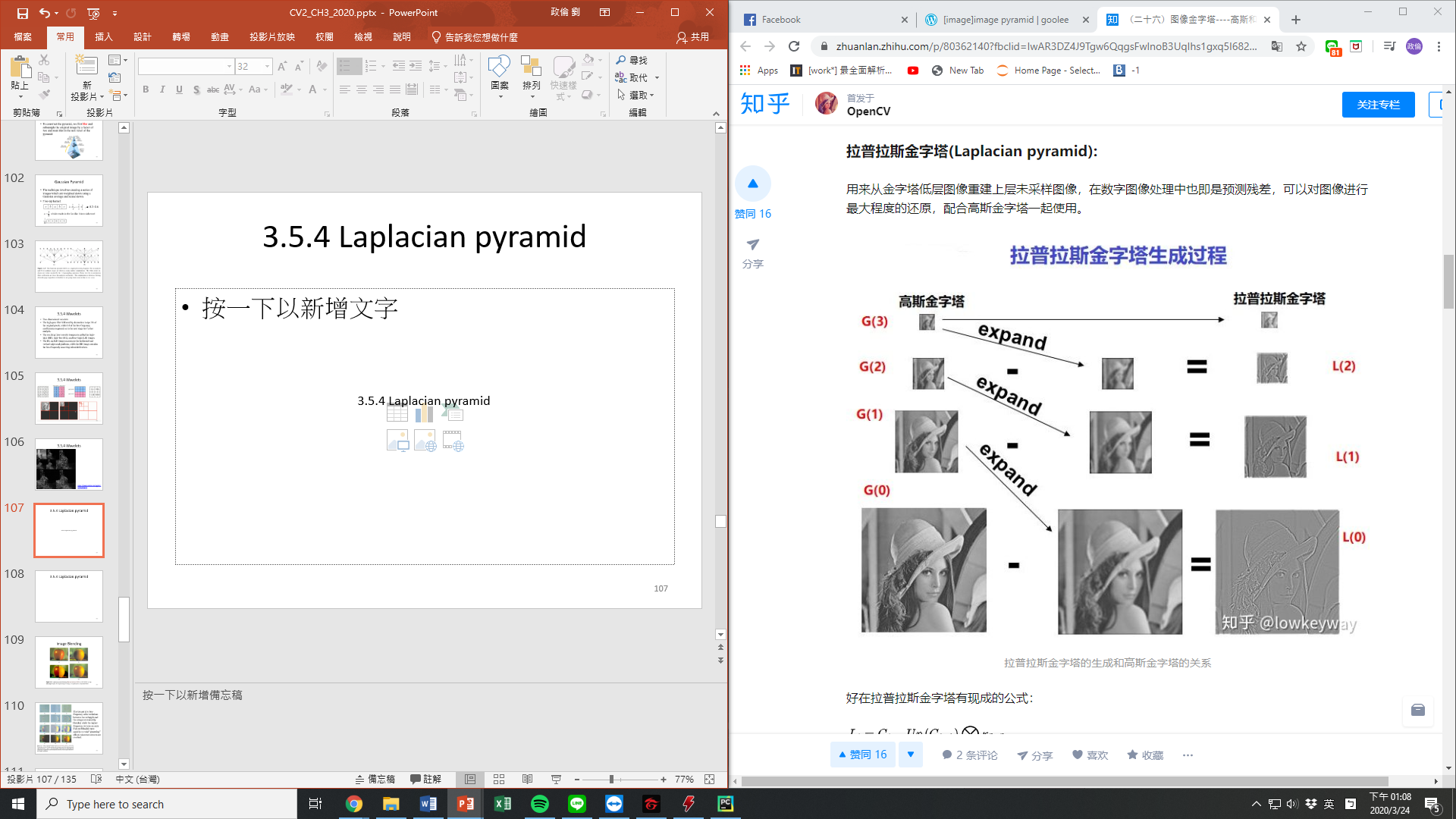 89
[Speaker Notes: 還原當然還是會有誤差的]
3.5.4 Wavelets
The high-pass filter followed by decimation keeps 3/4 of the original pixels, while 1/4 of the low-frequency coefficients are passed on to the next stage for further analysis.
The resulting three wavelet images are called the high–high (HH), high–low (HL), and low–high (LH) images.
The HL and LH images accentuate the horizontal and vertical edges and gradients, while the HH image contains the less frequently occurring mixed derivatives.
90
[Speaker Notes: Two-dimensional wavelets]
91
3.5.4 Wavelets
92
3.5.4 Wavelets
https://www.youtube.com/watch?v=f1AzPyGl7kI
https://www.youtube.com/watch?v=c1XL5BeI9_s
93
[Speaker Notes: 越左上越重要，解壓縮才需要其他高頻訊號
解壓縮:
低頻有相加訊息，高頻為相減訊息
列出方程式可得解]
3.5.5 Image Blending
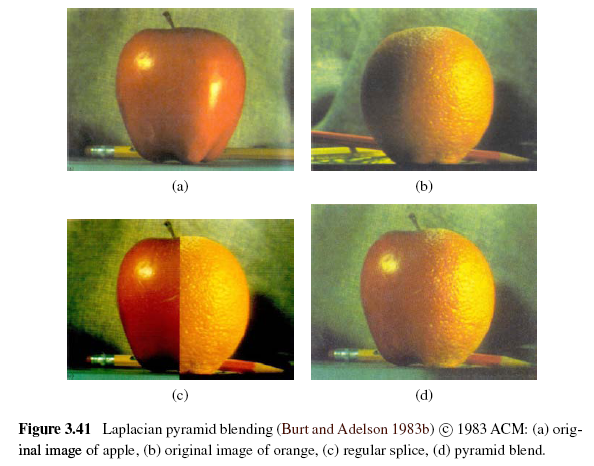 94
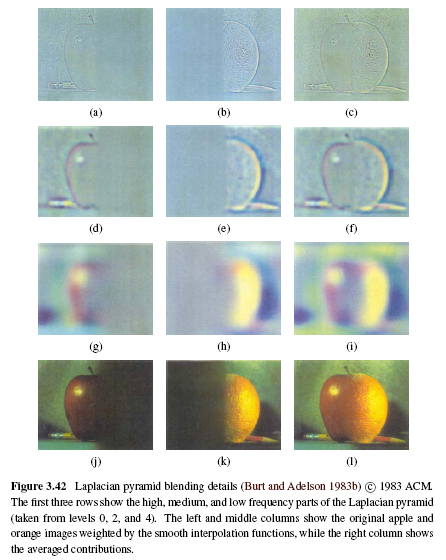 The key point is low-frequency color variations between the red apple and the orange are smoothly blended, while the higher-frequency textures on each fruit are blended more quickly to avoid “ghoasting” effects when two textures are overlaid.
95
[Speaker Notes: Image Blending: 
兩幅圖像的Laplacian Pyramid
求高斯金字塔
每一層拼接並重建圖像
從上到下插值放大]
Image Processing
3.1 Point Operators
3.2 Linear Filtering
3.3 More Neighborhood Operators
3.4 Fourier Transforms
3.5 Pyramids and Wavelets
3.6 Geometric Transformations
96
3.6 Geometric Transformations
97
3.6.1 Parametric Transformations
Parametric transformations apply a global deformation to an image, where the behavior of the transformation is controlled by a small number of parameters.
98
3.6.1 Parametric Transformations
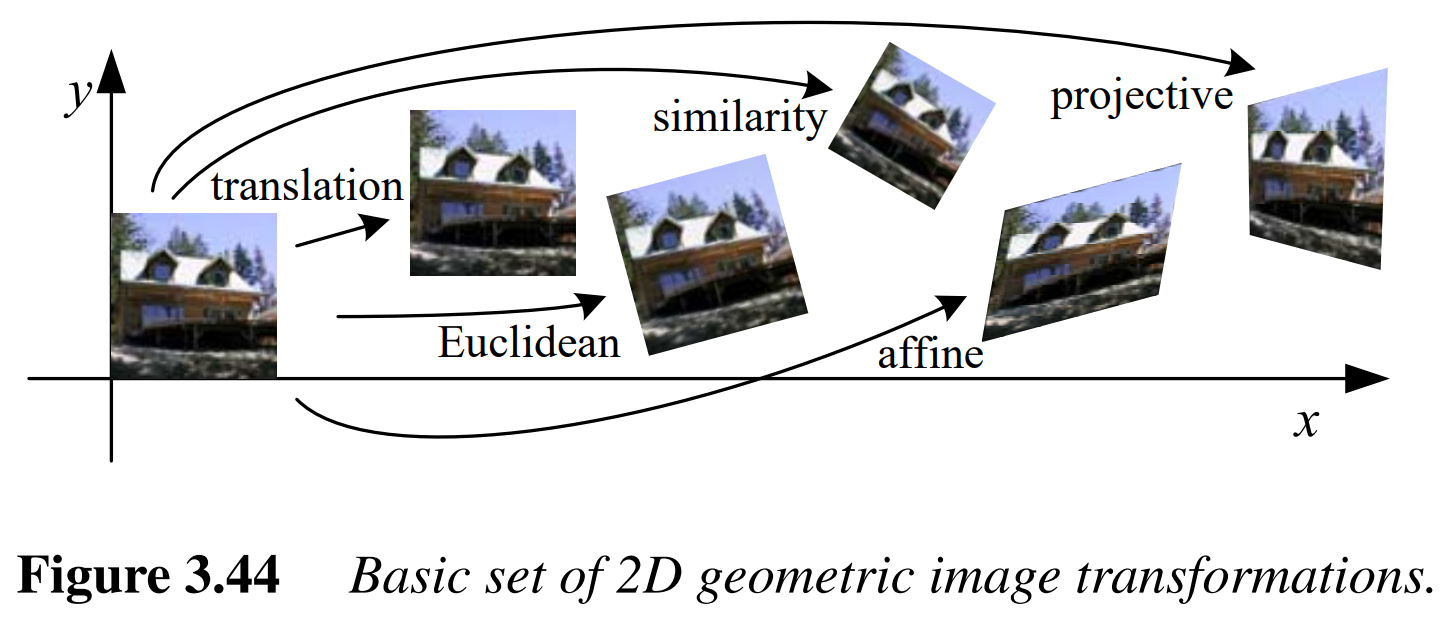 99
[Speaker Notes: 2.1.2 2D Transformations
轉換(位移)、歐基里德(旋轉+位移)、相似、仿射、投影]
3.6.1 Parametric Transformations
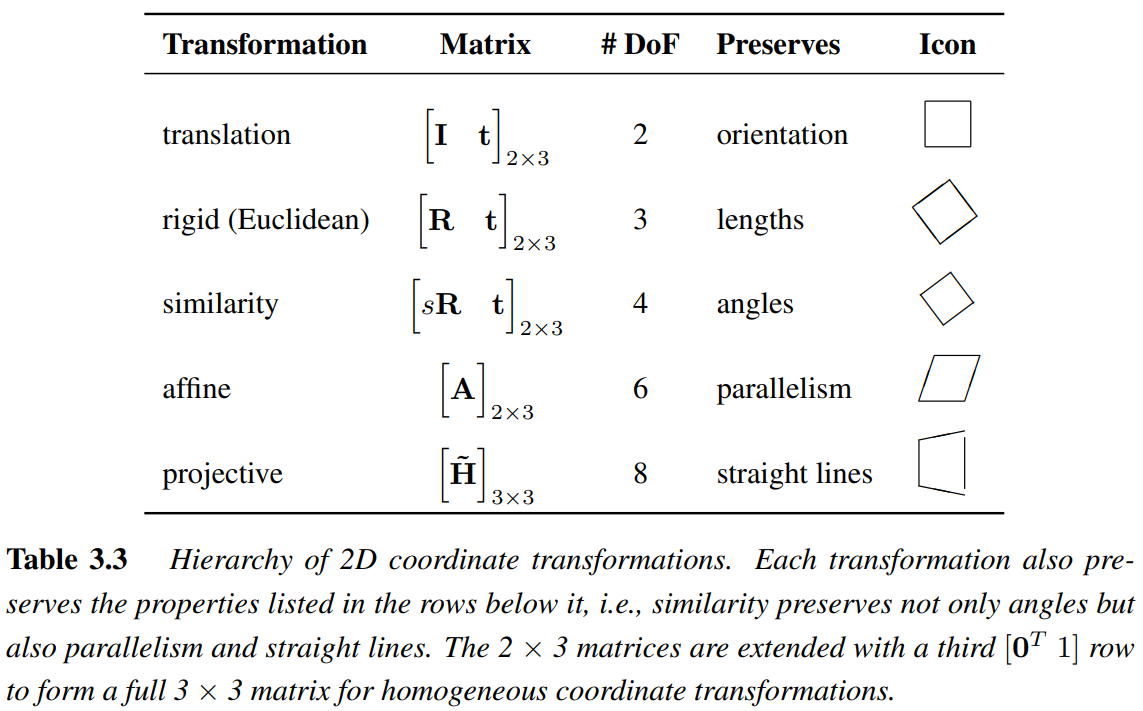 100
[Speaker Notes: 第二章助教有說了，各個轉換的矩陣們在第二章也有舉例，故就不多加著墨了
主要就是在說運用這些轉換矩陣可達成一般的空間座標變換]
Forward Warping
101
[Speaker Notes: https://www.csie.ntu.edu.tw/~b97074/vfx_html/hw1.html
https://www.csie.ntu.edu.tw/~cyy/courses/vfx/05spring/lectures/scribe/03scribe.pdf
以上筆記有解釋slatting的概念，還有很多下面的投影片，在以上筆記都有!!!!!!]
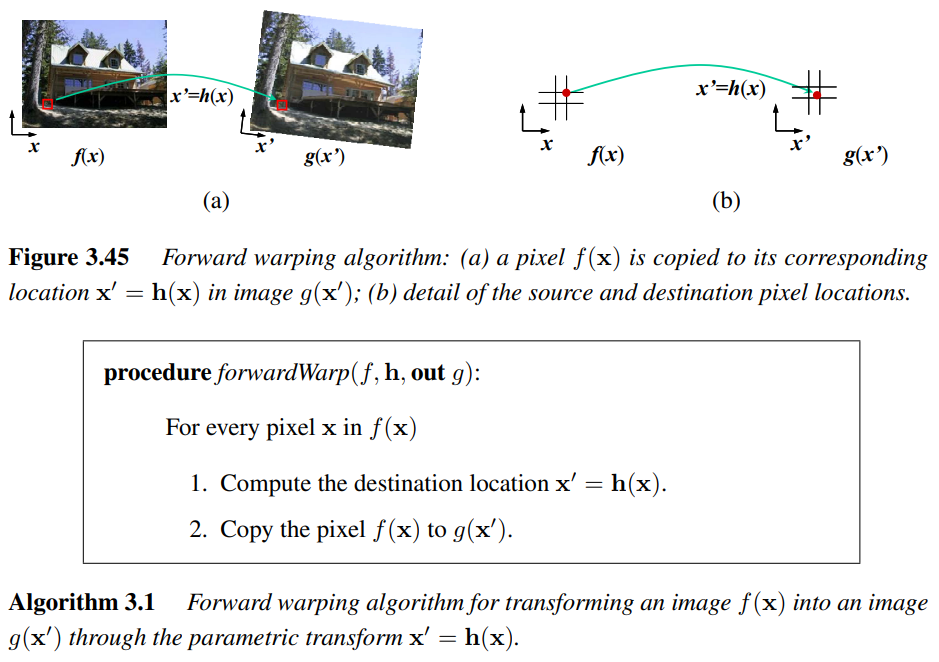 102
Inverse Warping
103
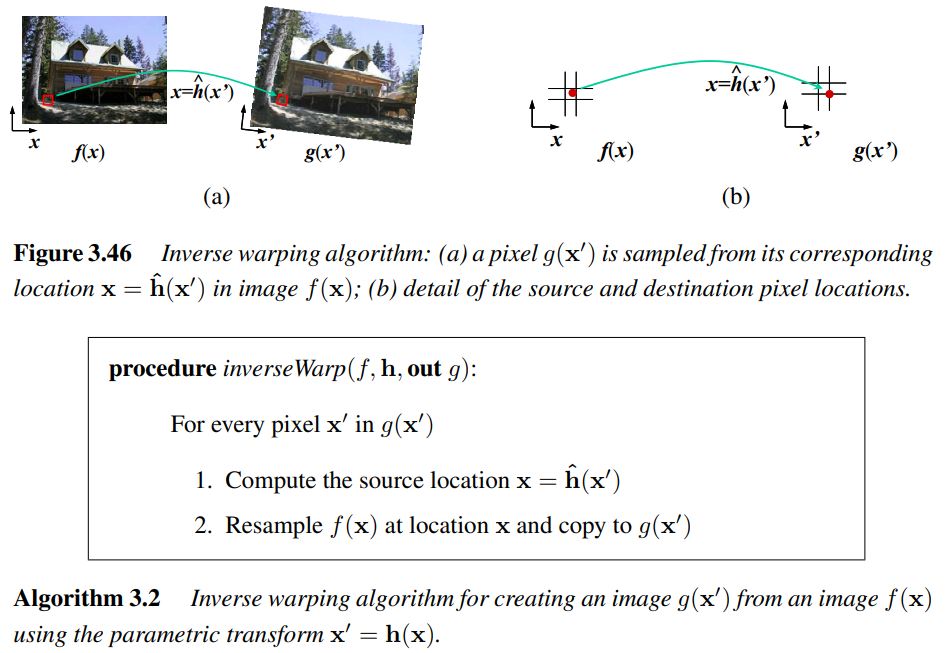 104
3.6.2 Mesh-Based Warping
While parametric transforms specified by a small number of global parameters have many uses, local deformations with more degrees of freedom are often required.
Different amounts of motion are required in different parts of the image.
105
3.6.2 Mesh-Based Warping
The first approach, is to specify a sparse set of corresponding points. The displacement of these points can then be interpolated to a dense displacement field. 
A second approach to specifying displacements for local deformations is to use corresponding oriented line segments.
106
3.6.2 Mesh-Based Warping
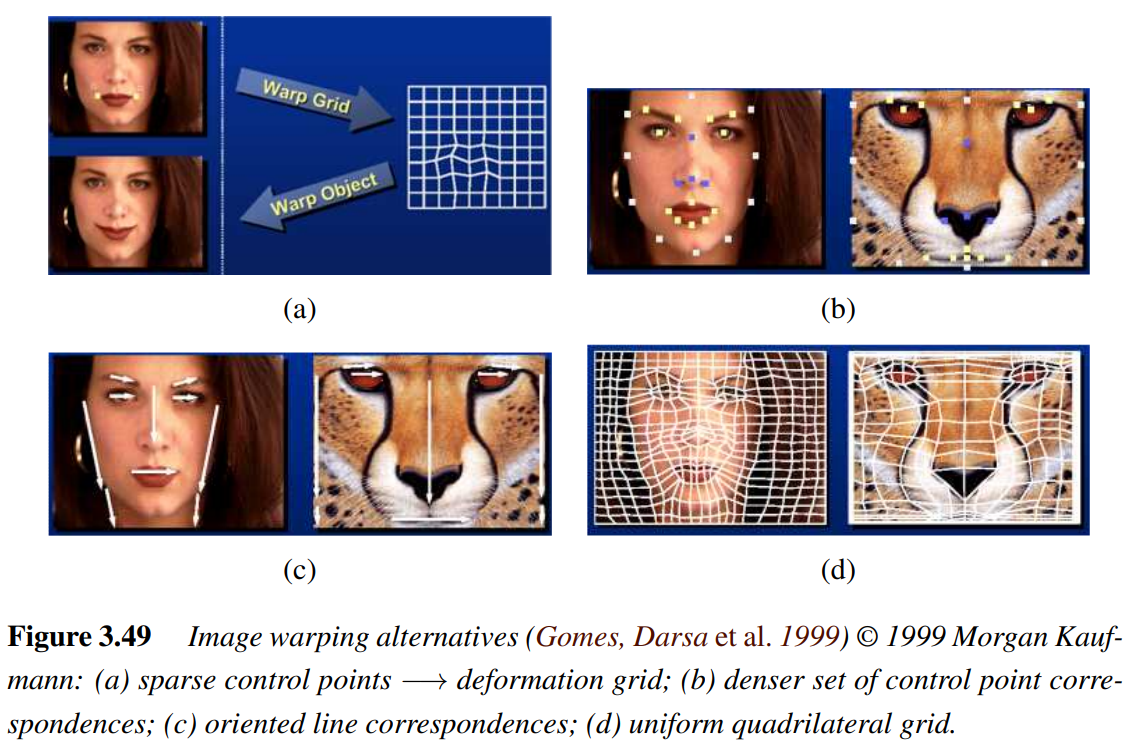 107
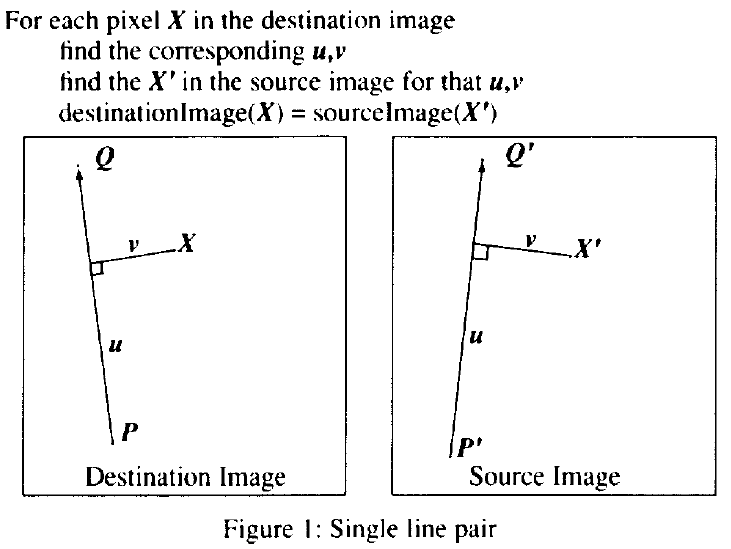 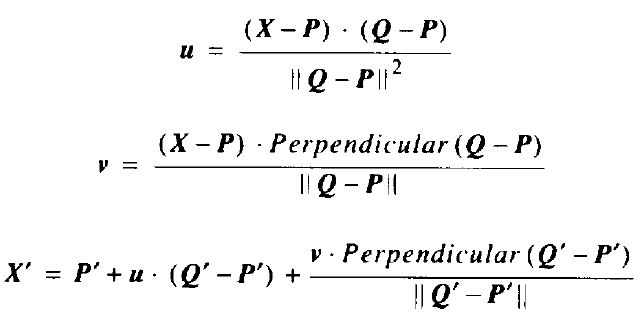 108
[Speaker Notes: (X-P) 和 (Q-P) 代表向量，做內積後，依照有COS的那個公式可得到單位向量，單位向量乘上同方向向量可得到長度，都由公式可推得
第一條公式u其實有多除一個||Q-P||，這樣最後一條X ’ 就不用除了
最後一條公式的 X’ 與 P’ 為新的點座標，P ’ 要到 X ’ 就是
第一項先知道P ’ 座標
前面 ||Q-P|| 就只是長度，所以||Q-P||等於||Q’-P’|| ，前面除了兩次所以這邊就不用除了
中間項的||Q-P|| 平方分一次給u用以後就是常見的u乘上單位長度了，u本身依內積定義根本只要除一次]
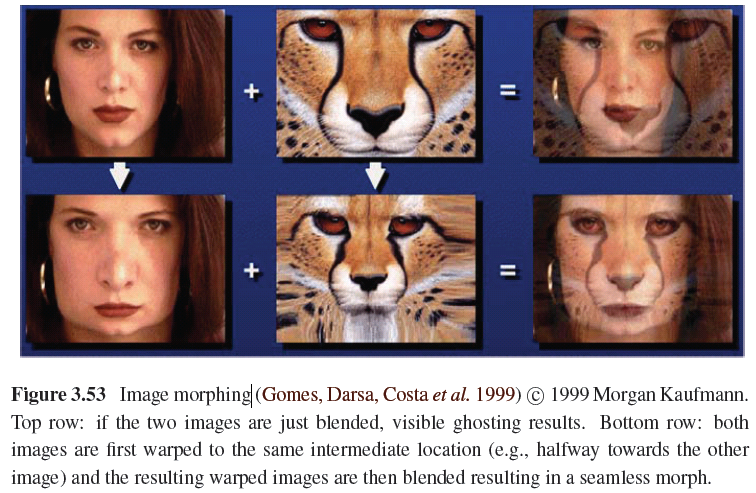 109
[Speaker Notes: 上半部是原始圖片做Cross dissolve，最終那種詭異的照片就是產生的Ghosting Effect，這是因為 feature points 沒有對齊的關係。
下半部是原始圖片做完Warp後，對其各個feature point後，再做Cross dissolve]
Image Processing
3.1 Point Operators
3.2 Linear Filtering
3.3 More Neighborhood Operators
3.4 Fourier Transforms
3.5 Pyramids and Wavelets
3.6 Geometric Transformations
3.7 Global Optimization
110
[Speaker Notes: 3.7 為初版內容，再版把Regularization移至第四章了]
3.7.1 Regularization
Finding a smooth surface that passes through (or near) a set of measured data points.
Such a problem is described as ill-posed because many possible surfaces can fit this data.
Since small changes in the input can sometimes lead to large changes in the fit, such problems are also often ill-conditioned.
111
3.7.1 Regularization
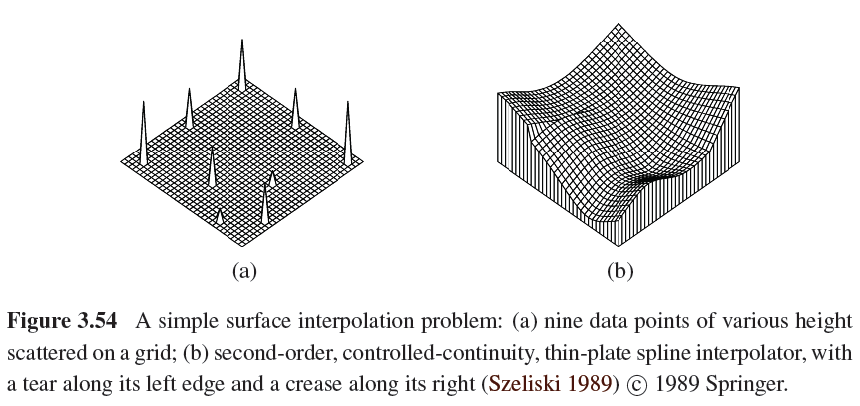 112
[Speaker Notes: 像是機器學習在找最佳函數]
3.7.1 Regularization
113
3.7.1 Regularization
114
3.7.1 Regularization
115
[Speaker Notes: 下標一個x就代表微一次
兩個就是微分兩次]
3.7.1 Regularization
116
[Speaker Notes: 正規化的概念是，透過加入更大的偏誤（bias）來懲罰極端的參數權重]